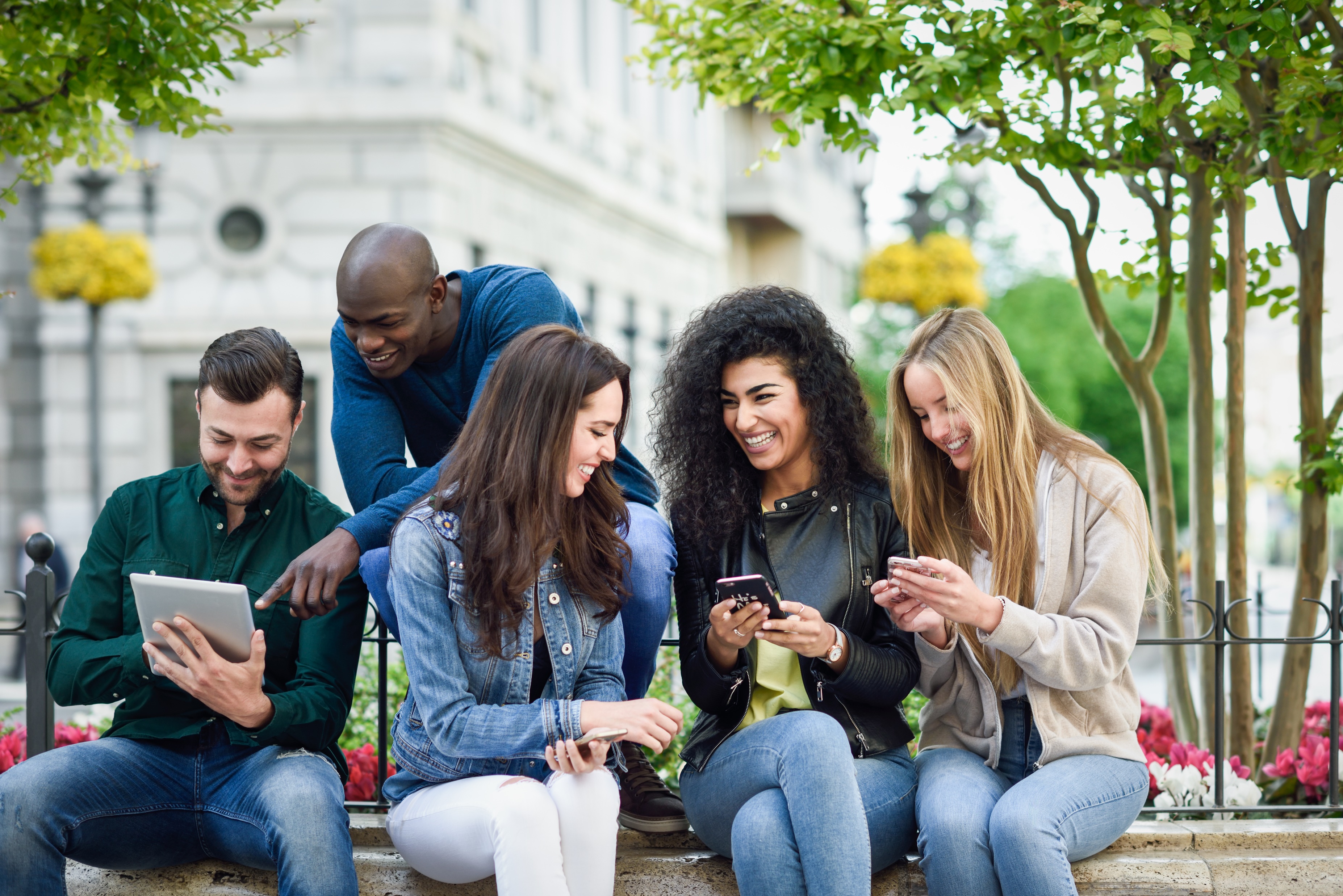 HCG WEBINAR
Build an Internal Gig Economy to Energize and Retain Talent
With Edie Goldberg, Ph.D. and Kelley Steven-Waiss
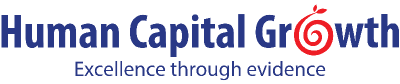 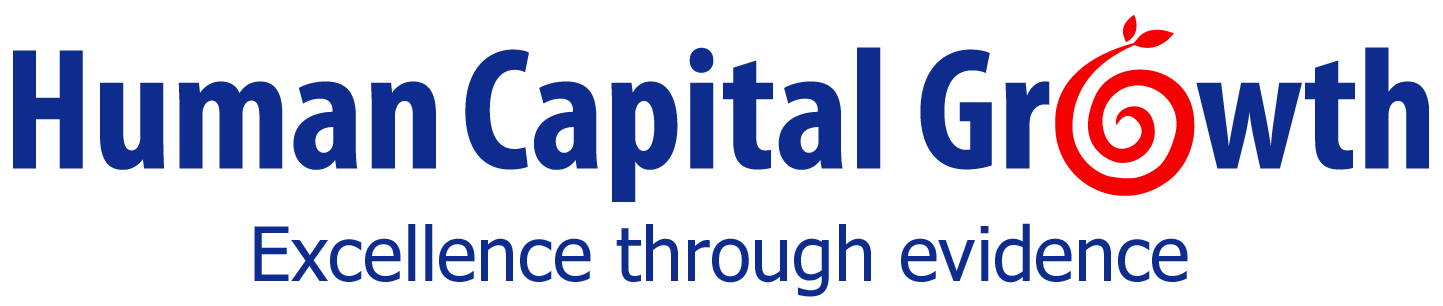 We help organizations achieve better outcomes through talent using 
science, analytics, and empathy.
Leadership Excellence
Talent Management Excellence
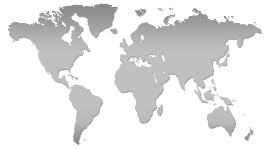 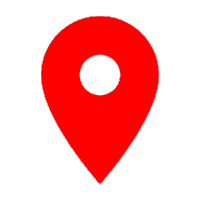 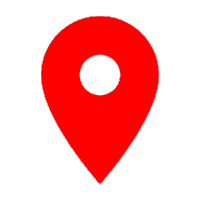 Drive business impact through timely talent actions
Deliver measurable and sustained improvements in leadership
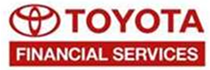 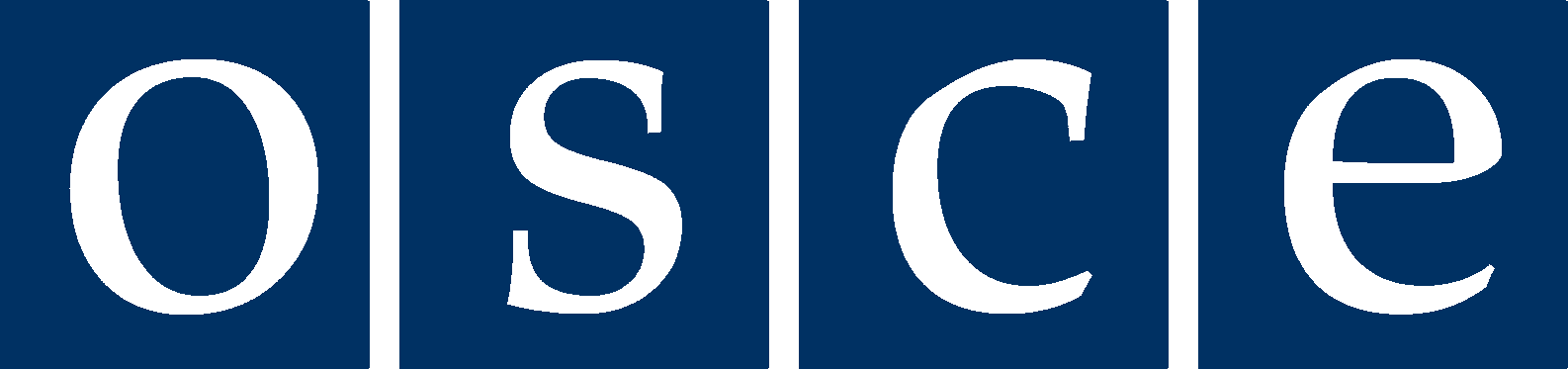 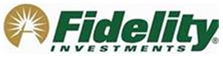 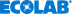 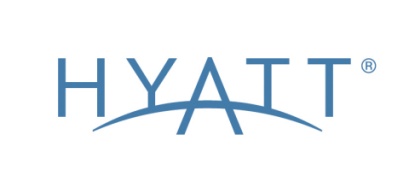 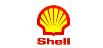 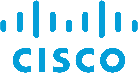 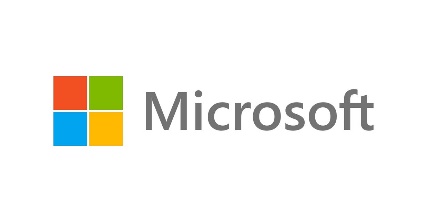 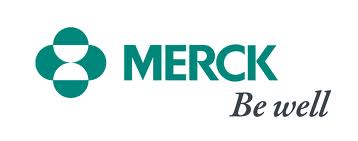 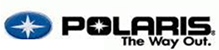 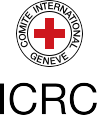 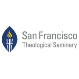 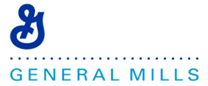 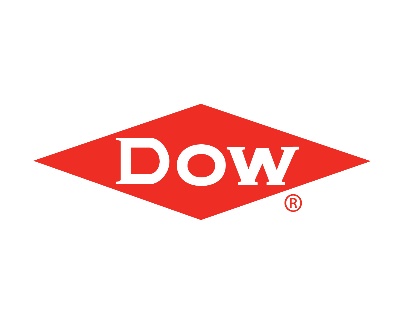 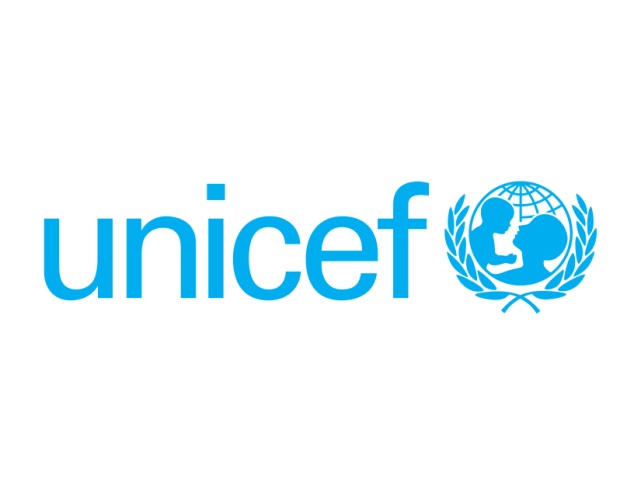 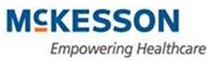 2
Evidence-based AnalysesWebinars, Podcasts, Blogs, eBooks
Systematic reviews
Trending Practices
Performance Management
Employee Engagement
Talent Development
Executive Coaching
Skills for the new world of HR
Design Thinking in HR
Digital Learning
Digital Leadership
Certifications for skill development
Leadership Development
Talent Analytics
Employee Selection
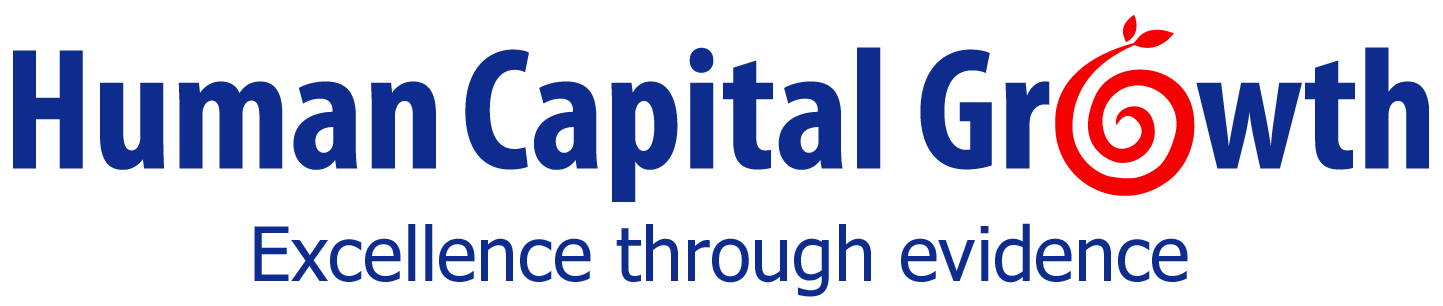 Copyright Human Capital Growth. All Rights Reserved.
3
ANNOUNCEMENT
HCG Webinar
Resilience, the Key to an Engaged Workforce
Presenter
LINDA HOOPES
Organizational Psychologist and Expert on Resilience
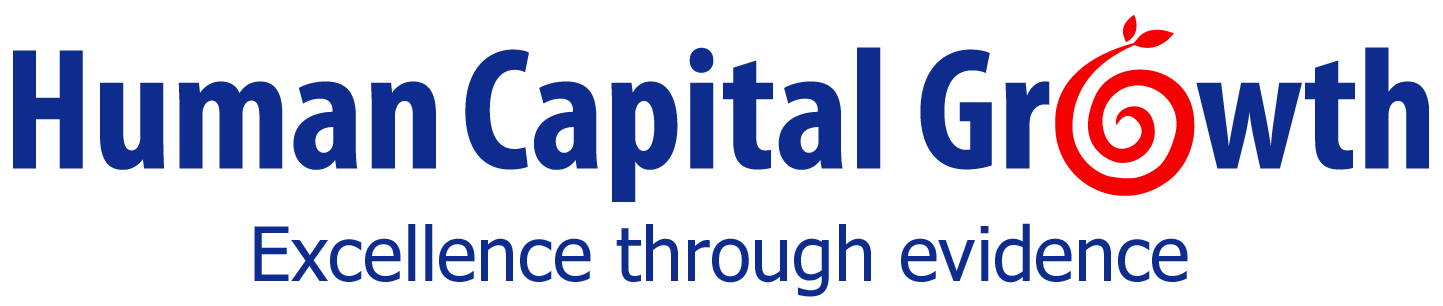 January 29th, 2020 | 9AM PT
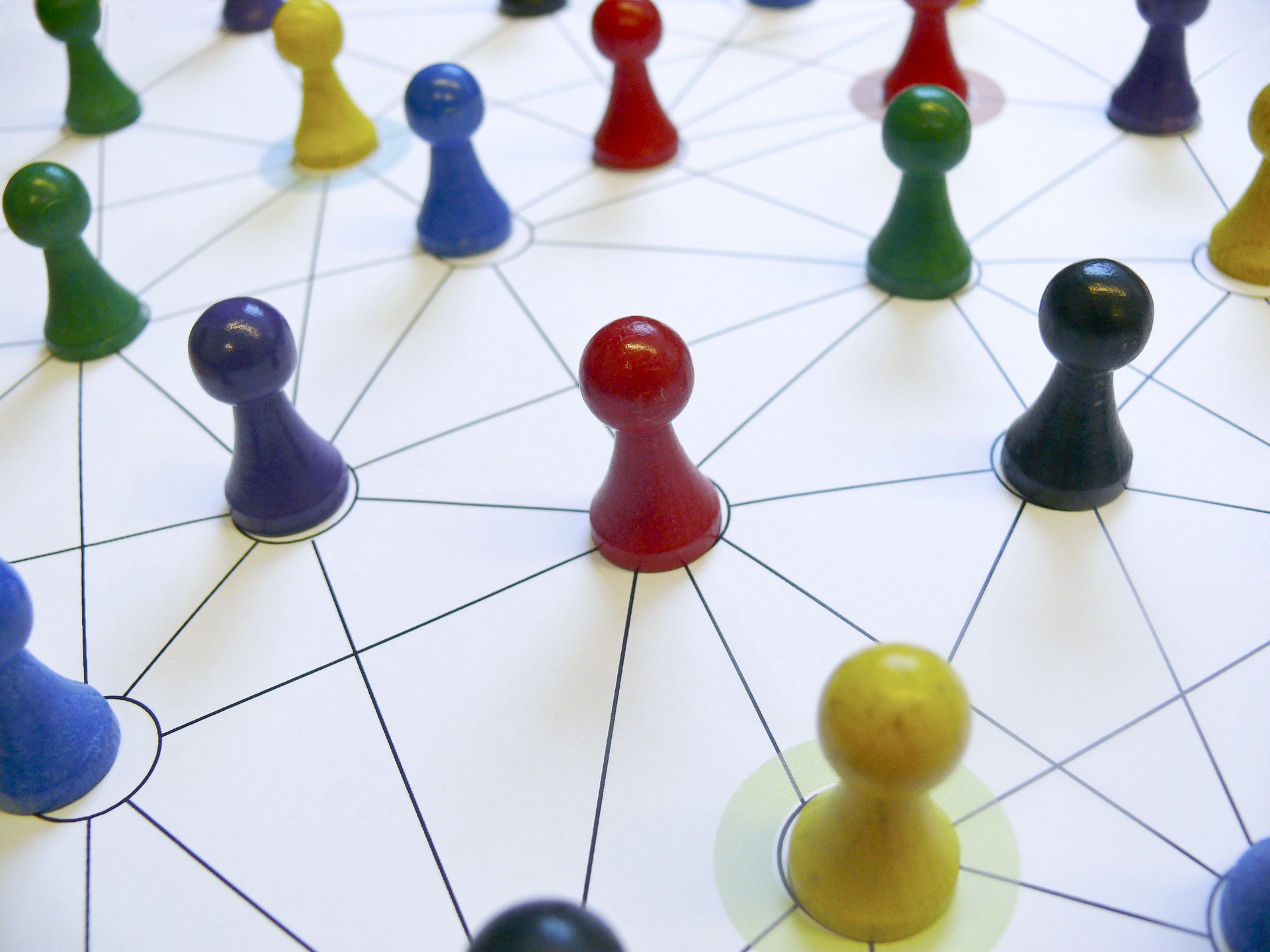 ANNOUNCEMENT
HCG Workshop
Data Science in HR Series: Thinking in Numbers
Expert Faculty: Alyssa Perez, and Shreya Sarkar-Barney, Ph.D.
Data introduction: The Language of Numbers
Data distributions: Speaking numbers
Data relationships: Numbers in action
Data visualization: Seeing numbers
February 2020
12th, 14th, 19th, 21st 

 9AM -11am PT
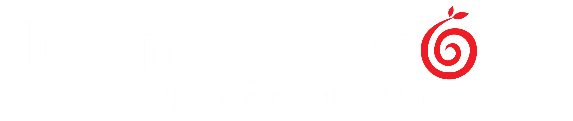 About the speakers
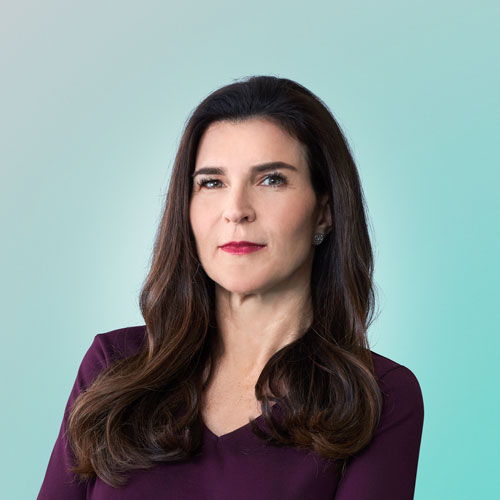 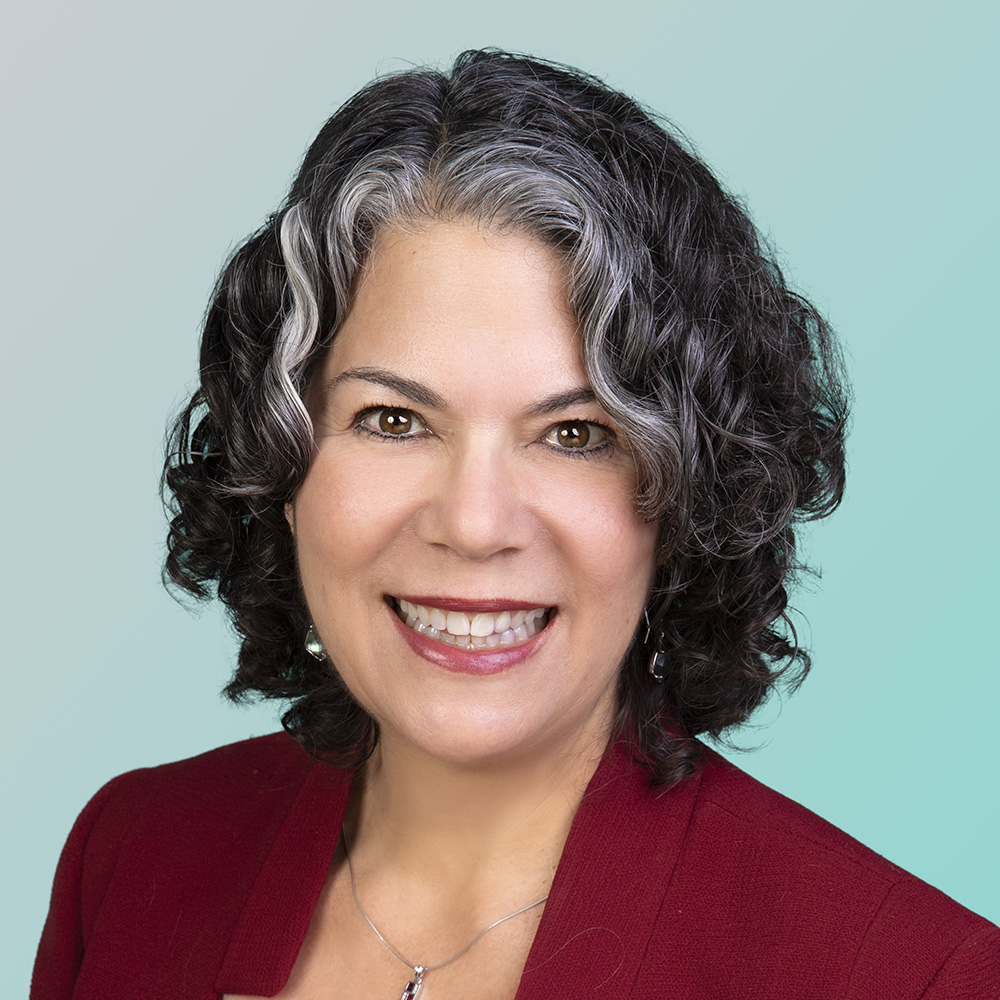 KELLEY STEVEN-WAISS

Kelley Steven-Waiss is Chief Human Resources Officer at HERE Technologies, and founder of Hitch overseeing the company’s human resource management and talent strategy. Kelley has more than 25 years of executive management experience in human resources, change management, and corporate communications.
EDIE GOLDBERG, PH.D.

Edie Goldberg, Ph.D. is the President of E.L. Goldberg & Associates in Menlo Park, California. She has specialized in talent management and organizational effectiveness for more than 30 years. Her practice is focused on HR strategy and designing HR processes and programs to attract, engage, develop and retain employees.
6
The Inside Gig
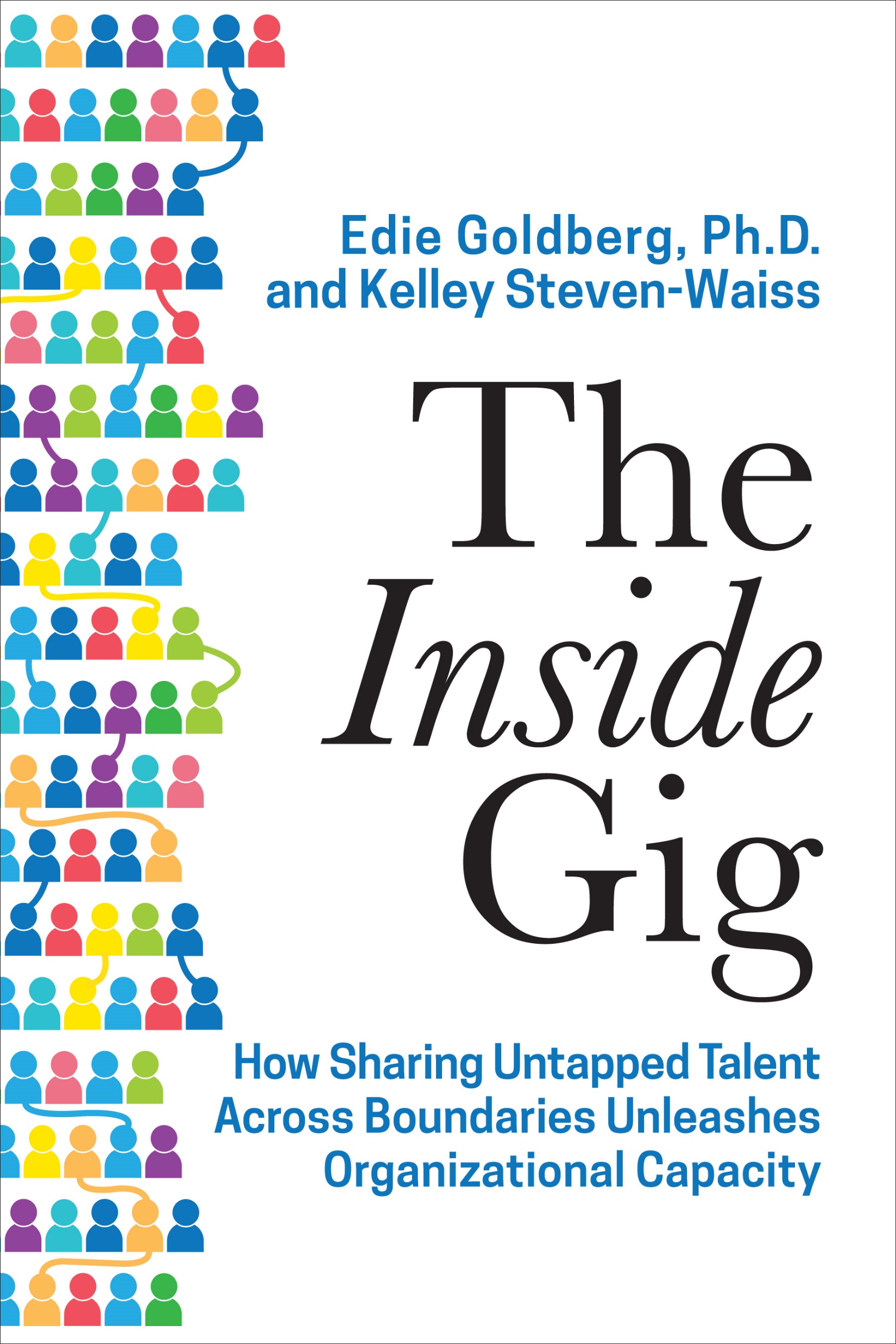 TheInsideGig
The
Inside
Gig
Edie L. Goldberg & Kelley Steven-Waiss
Human Capital Growth Webinar
12/04/2019
The world of work is changing
The world of work is changing
Population
New Work Ecosystem
Economic Game Changers
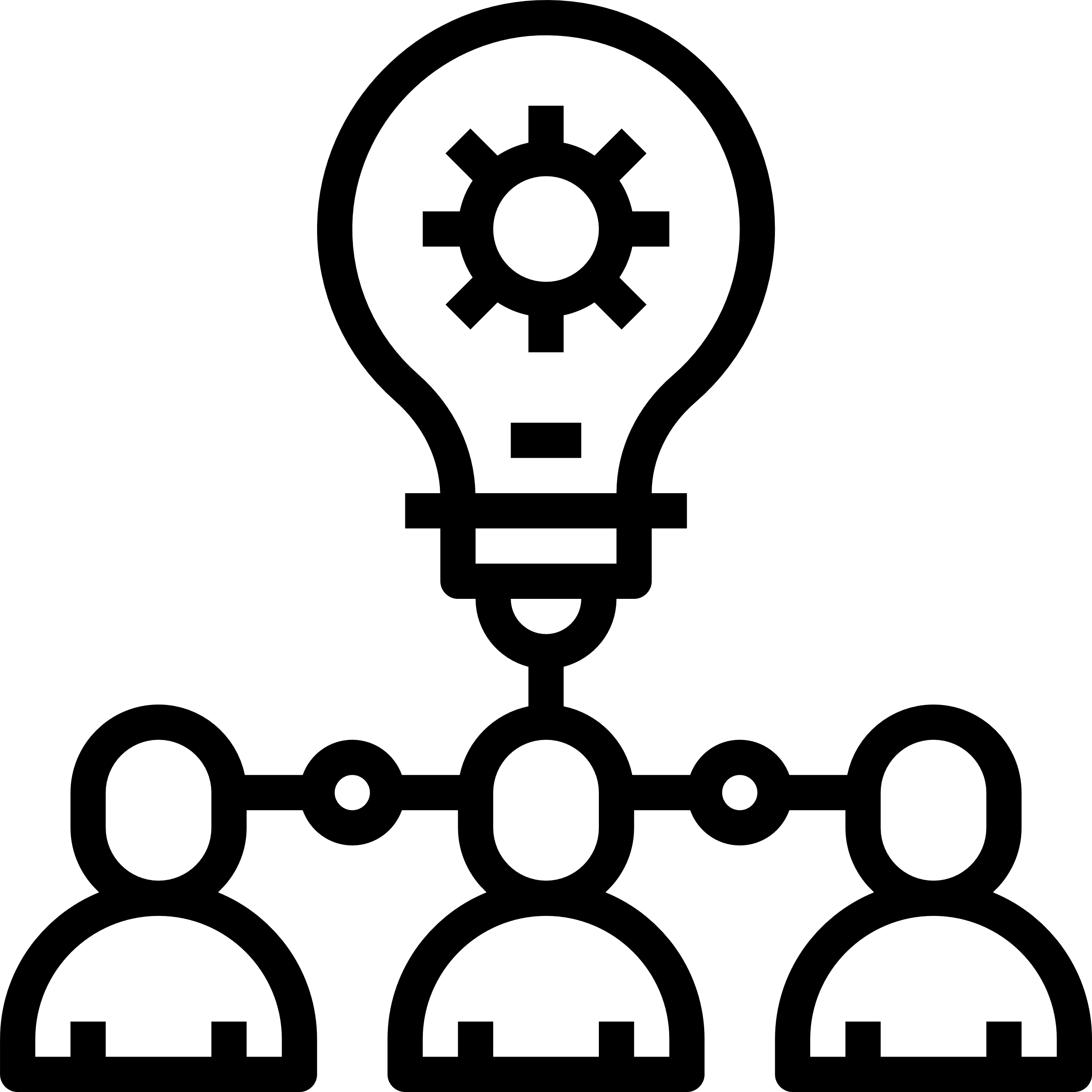 A TRULY CONNECTED WORLD
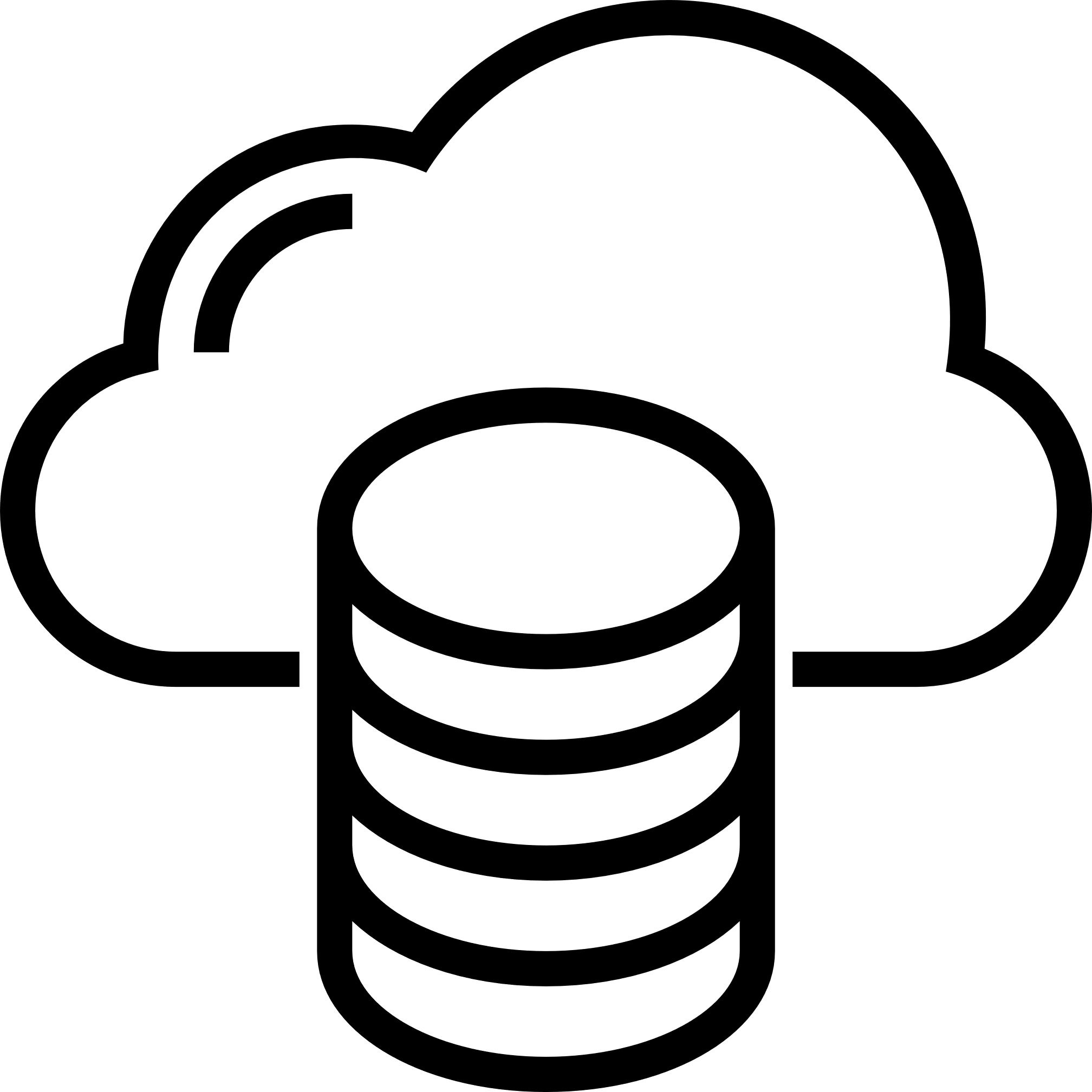 Cloud Technology
Democratization of work
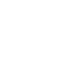 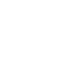 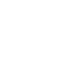 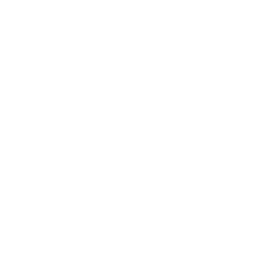 Work force
EXPONENTIAL PATTERNS OF TECHNOLOGY CHANGE
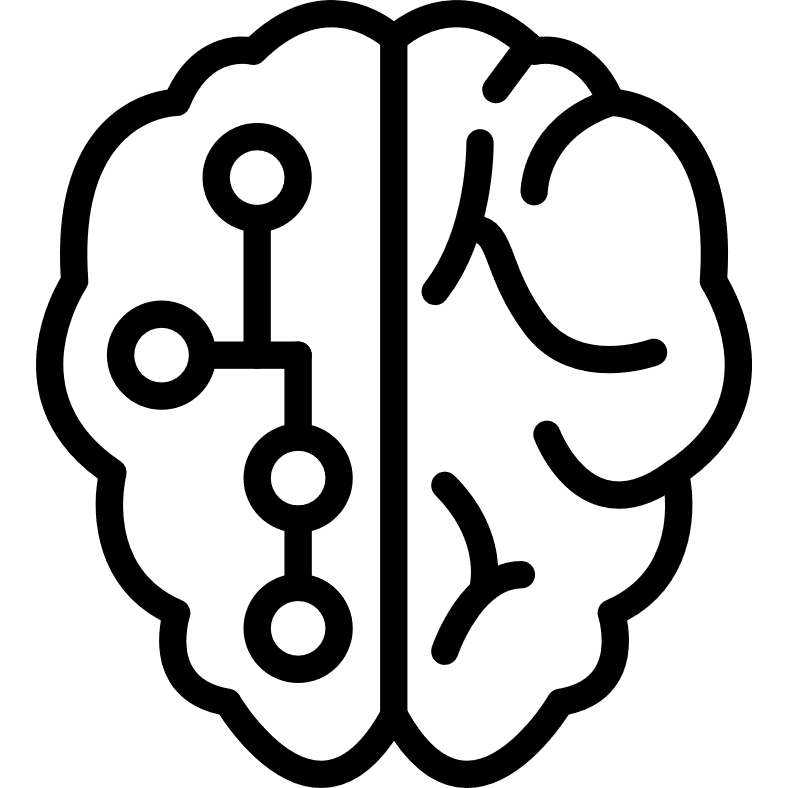 Artificial Intelligence
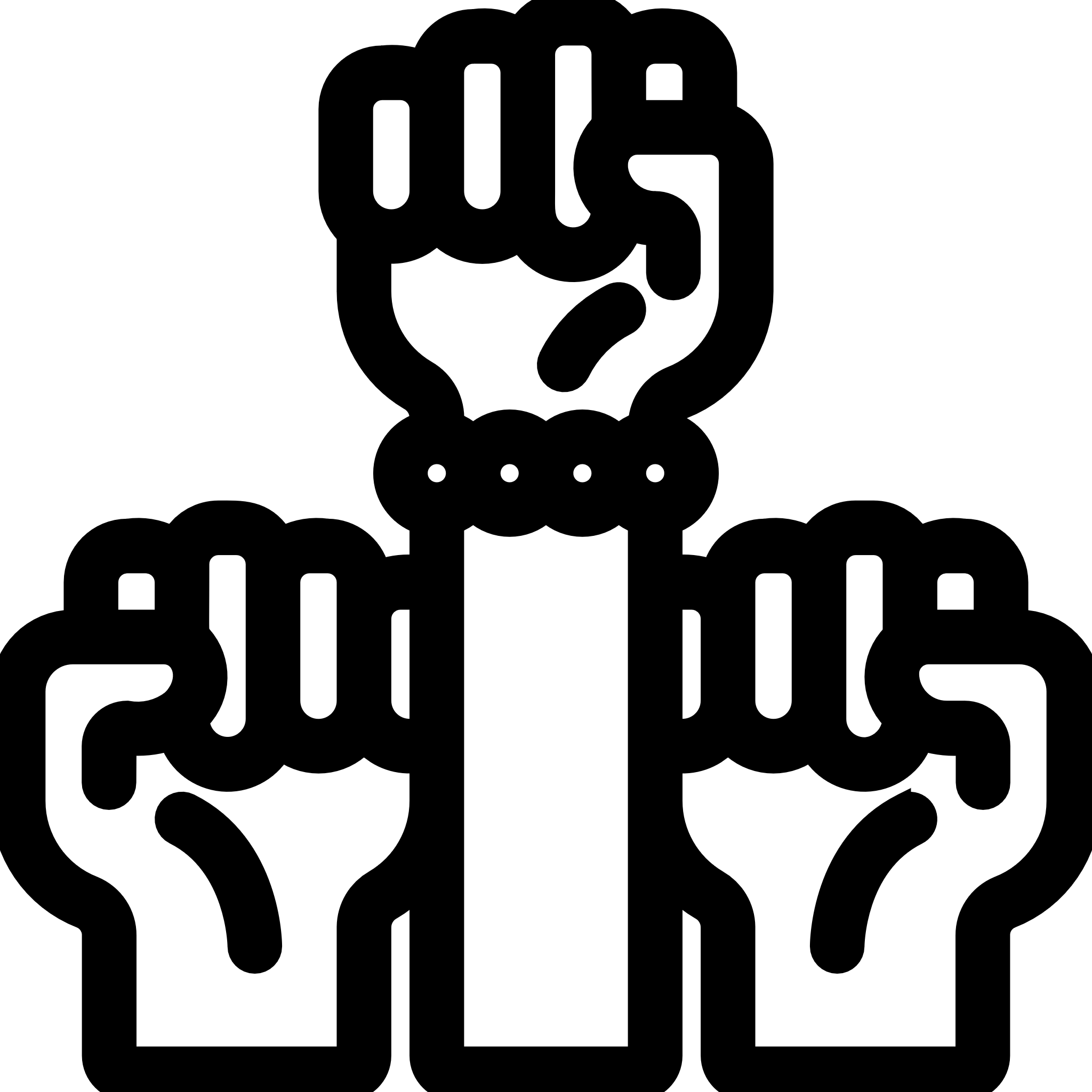 Technological empowerment
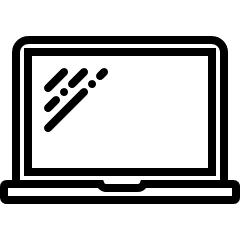 Baby Boomers
Generations
Millennials
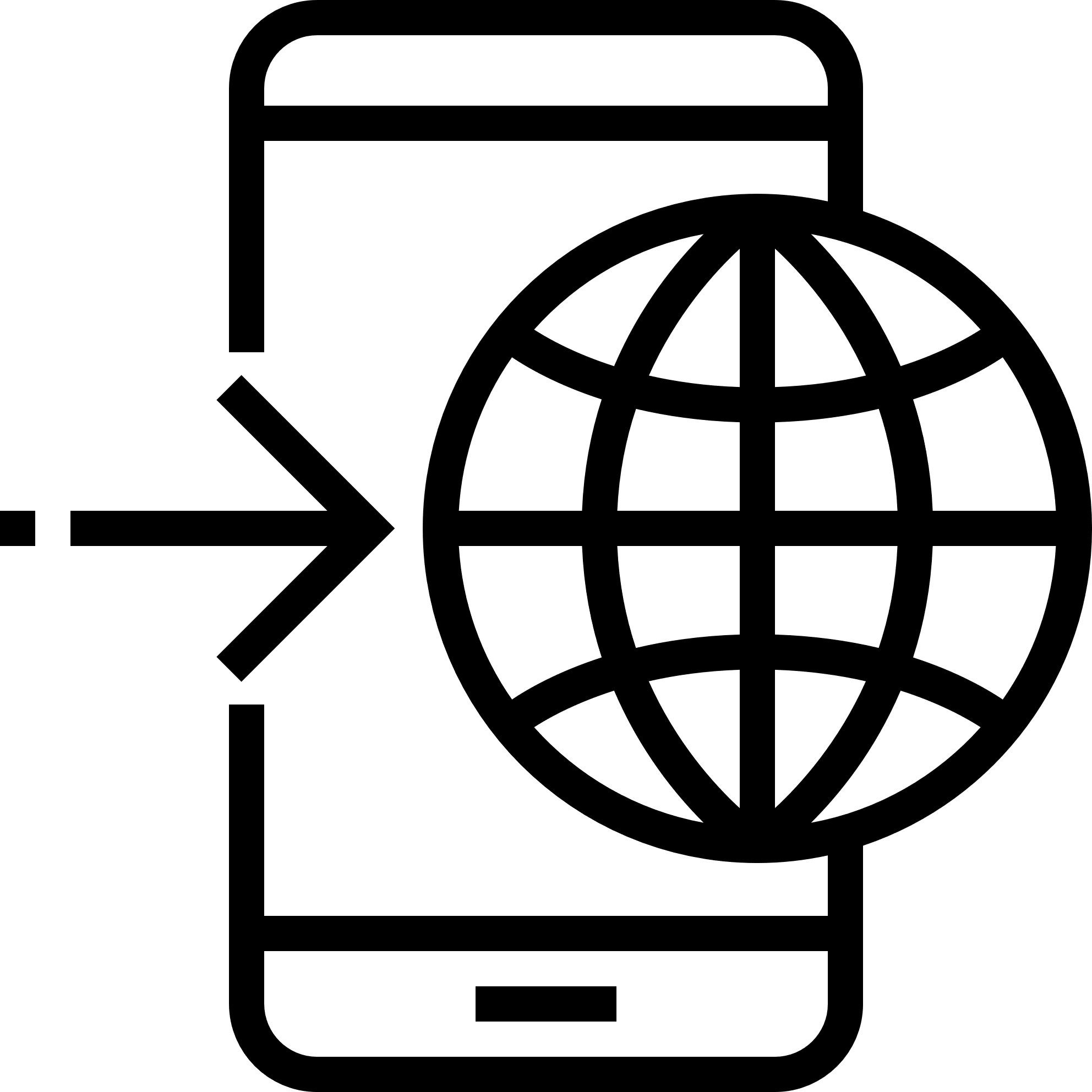 High Speed Mobile Internet
Gen X
Fertility
All inclusive global talent market
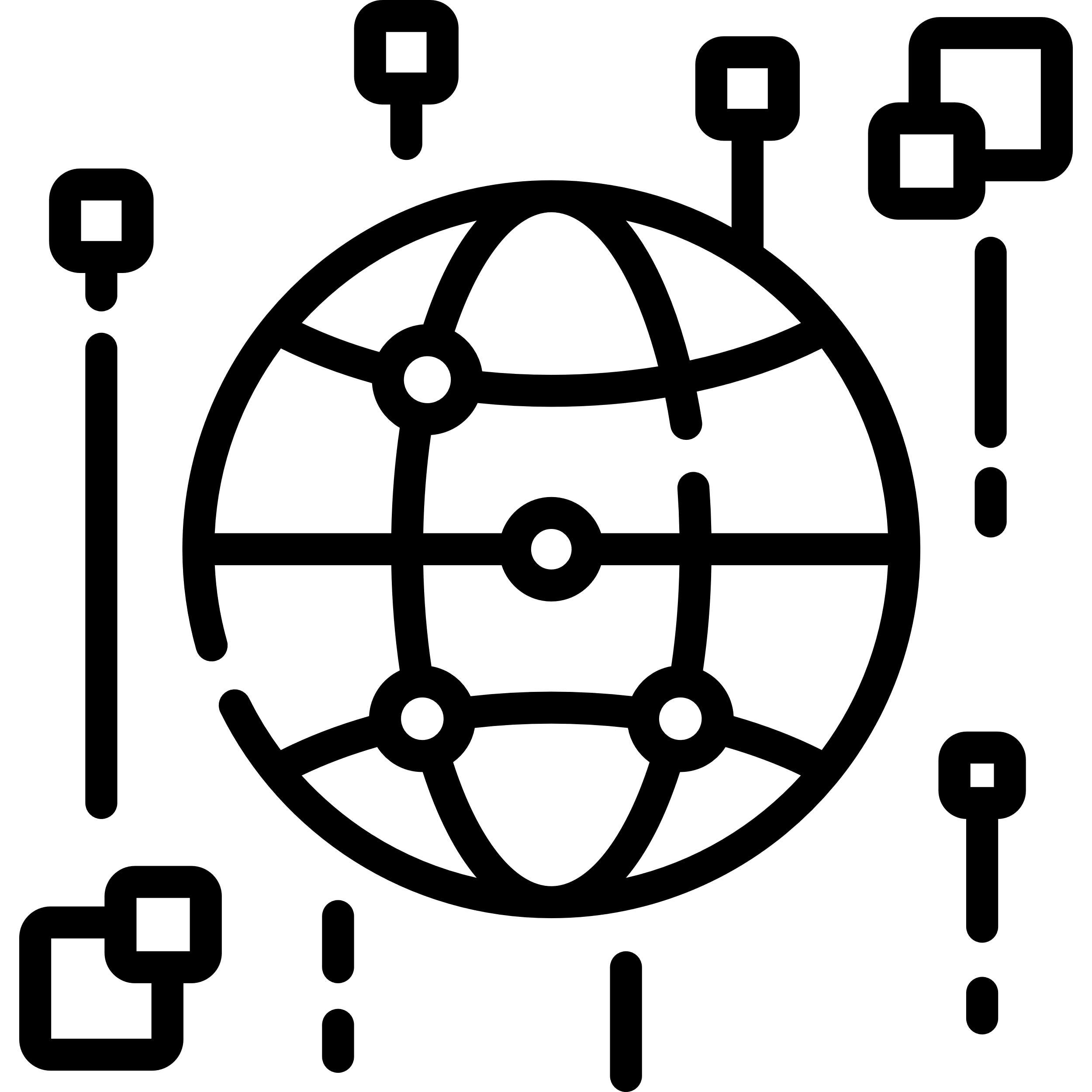 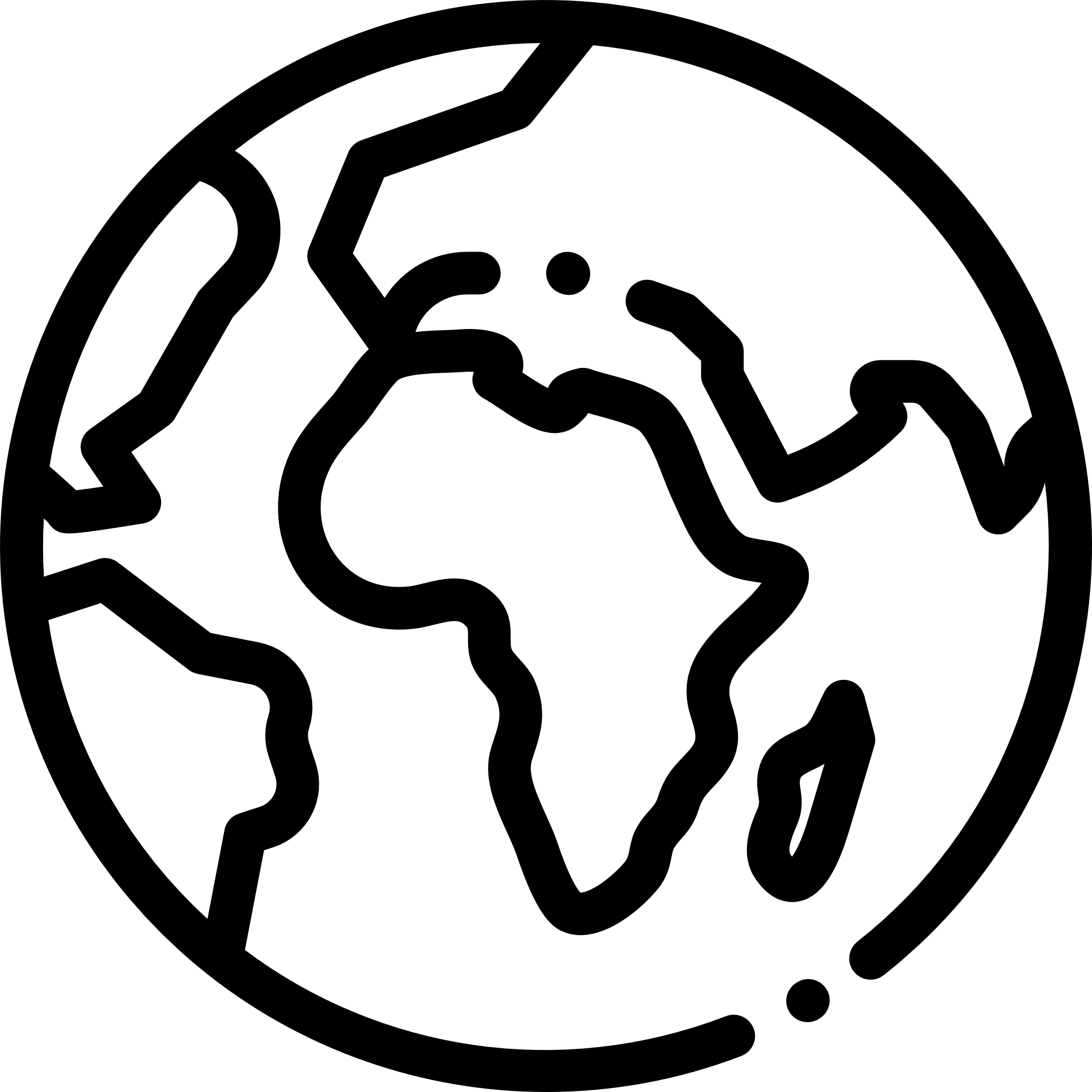 Big Data Analytics
9
The Inside Gig
[Speaker Notes: Yes, the world of work is changing, but that is because the world is constantly changing.  
Our global population is more diverse than it has ever been.  This shift in demographics is seen in our workforces.  Previous minority segments of our populations will soon become a majority – particularly here in California.
Most notably we see a shift in a workforce that is simultaneously growing older (because Baby Boomers are not retiring), and younger, with the rise of the Millennial generation. Millennials currently make up over half of the workforce and they bring high expectations for a rewarding, purposeful work experience.  They demand constant learning and development opportunities, and rapid career progression.
Would it surprise you to know, our workforce population is headed for a crisis as global fertility trends show a significant decrease in the world’s population?
[pause, click] New technologies are creating economic game changers as we engage in new economies and have tools to help us work in ways that were never before possible. High Speed Mobile Internet, Big Data Analytics, Artificial Intelligence, and cloud computing all enable significant changes to the way we work.
And we have this new work ecosystem that democratizes work and puts more control in the hands of the individual because they have the technology that let’s them work on their own terms. Finally while being a global business used to mean you were selling your products globally, now being global may mean you source components from global providers, or you have talent distributed globally.  Today, most large companies are global in some manner.]
Productivity, Engagement & Unemployment
5.0
4.0
Productivity growth is slowing
Employee engagement has never been lower
Unemployment is at a 50-year low
3.0
2.0
1.0
0.0
1991
2001
2011
13%
12%
of empolyees are engaged
10.0%
10%
8%
4.6%
6%
Percente per year
4%
4.5%
2%
0.0
are not engaged
2007
2010
2013
2016
63%
Non-Farm Labor Productivity Growth
(8-quarter average)
Employee Engagement is at an All-Time Low
(8-quarter average)
U.S. Umemployment Rate Decreases Further
(The U.S. unemployment rates in the period 2007 to 2017)
10
The Inside Gig
History of the Workplace
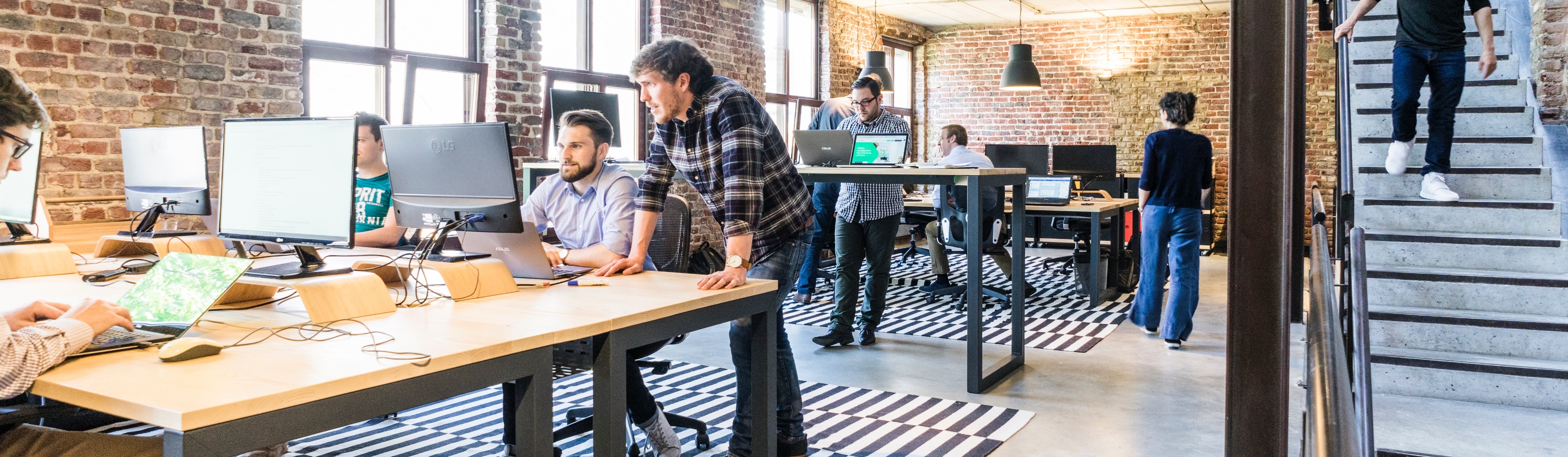 Today
1920
1960
1990
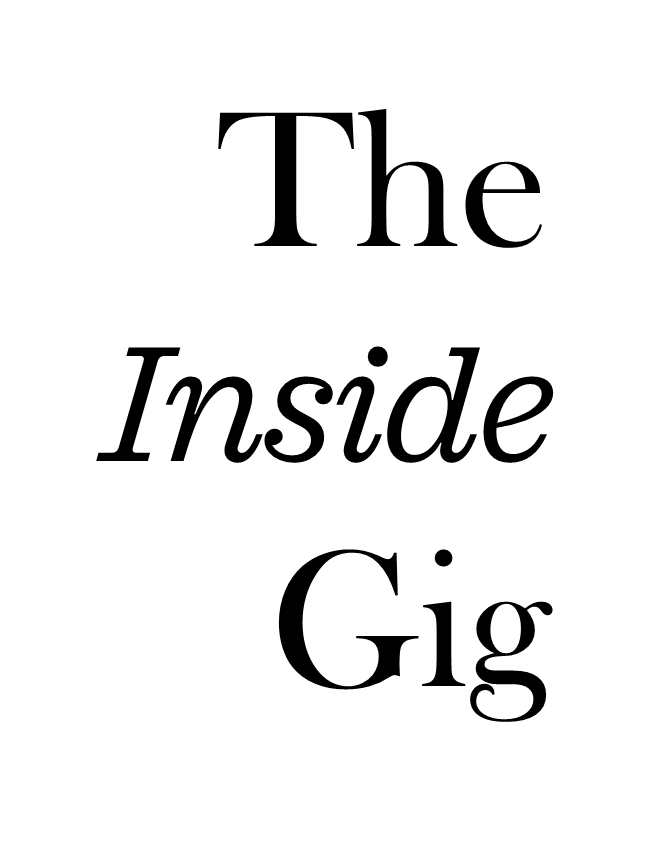 11
The Inside Gig
History of the Workplace
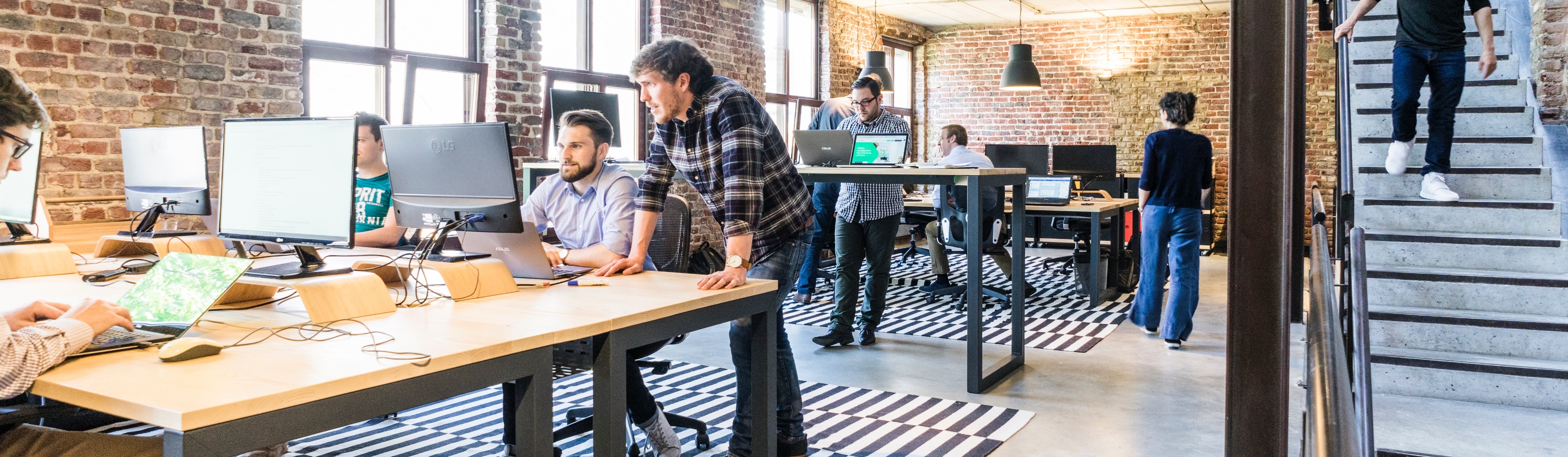 Today
1920
1960
1990
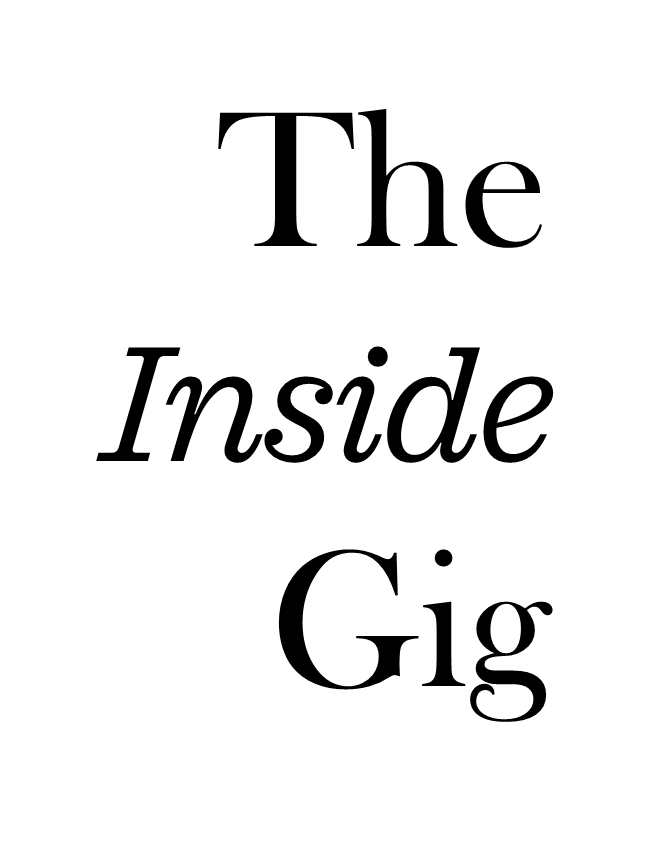 12
The Inside Gig
The rules around work are changing
Purpose driven
Profit driven
Diverse workforces
Hierarchical
siloed
Process based
People as workers
Significant contingent workforce
Human-machine co-work
Homogenous Workforce
Networks of collaborative teams
Frictionless, smart workspaces
Significant permanent workforce
agile
Command & control
Traditional office
People drive technology
Innovation department
Innovation by everyone
Slow to adapt
Knowledge
Inclusive digital leadership
Project based
Technology drives people
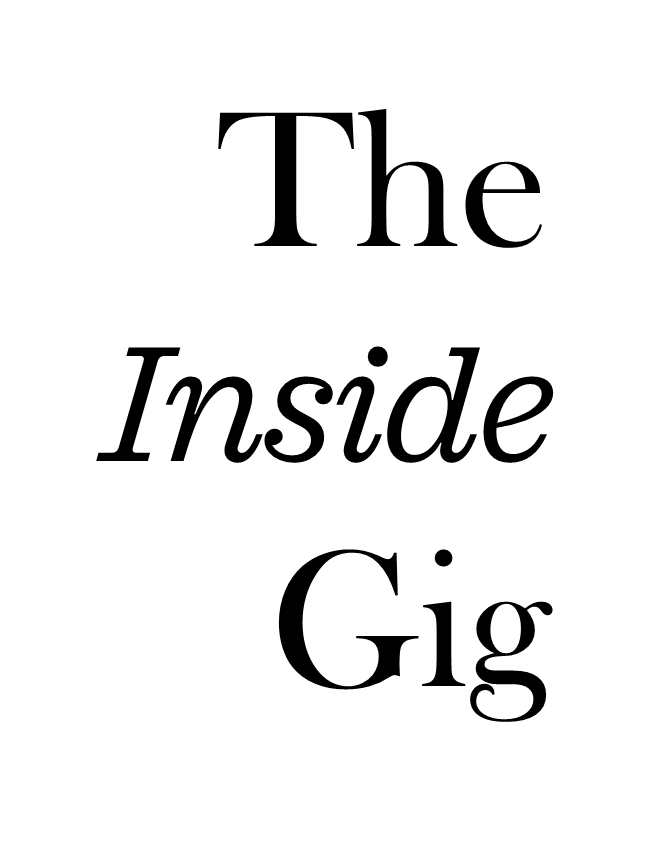 13
The Inside Gig
The rules around work are changing
Purpose driven
Profit driven
Diverse workforces
Hierarchical
siloed
Process based
People as workers
Significant contingent workforce
Human-machine co-work
Homogenous Workforce
Networks of collaborative teams
Frictionless, smart workspaces
Significant permanent workforce
agile
Command & control
Traditional office
People drive technology
Innovation department
Innovation by everyone
Slow to adapt
Knowledge
Inclusive digital leadership
Project based
Technology drives people
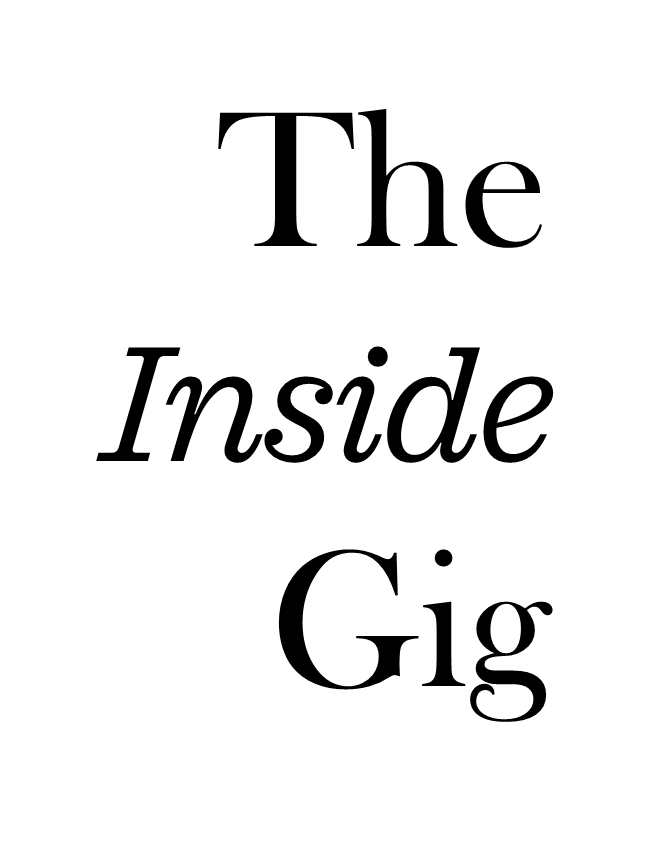 14
The Inside Gig
The Desire to continuously Learn and Grow
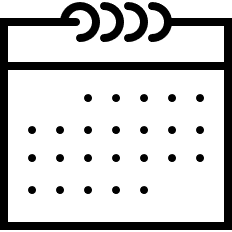 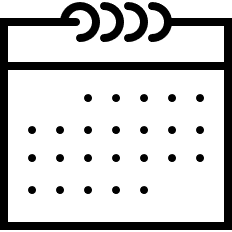 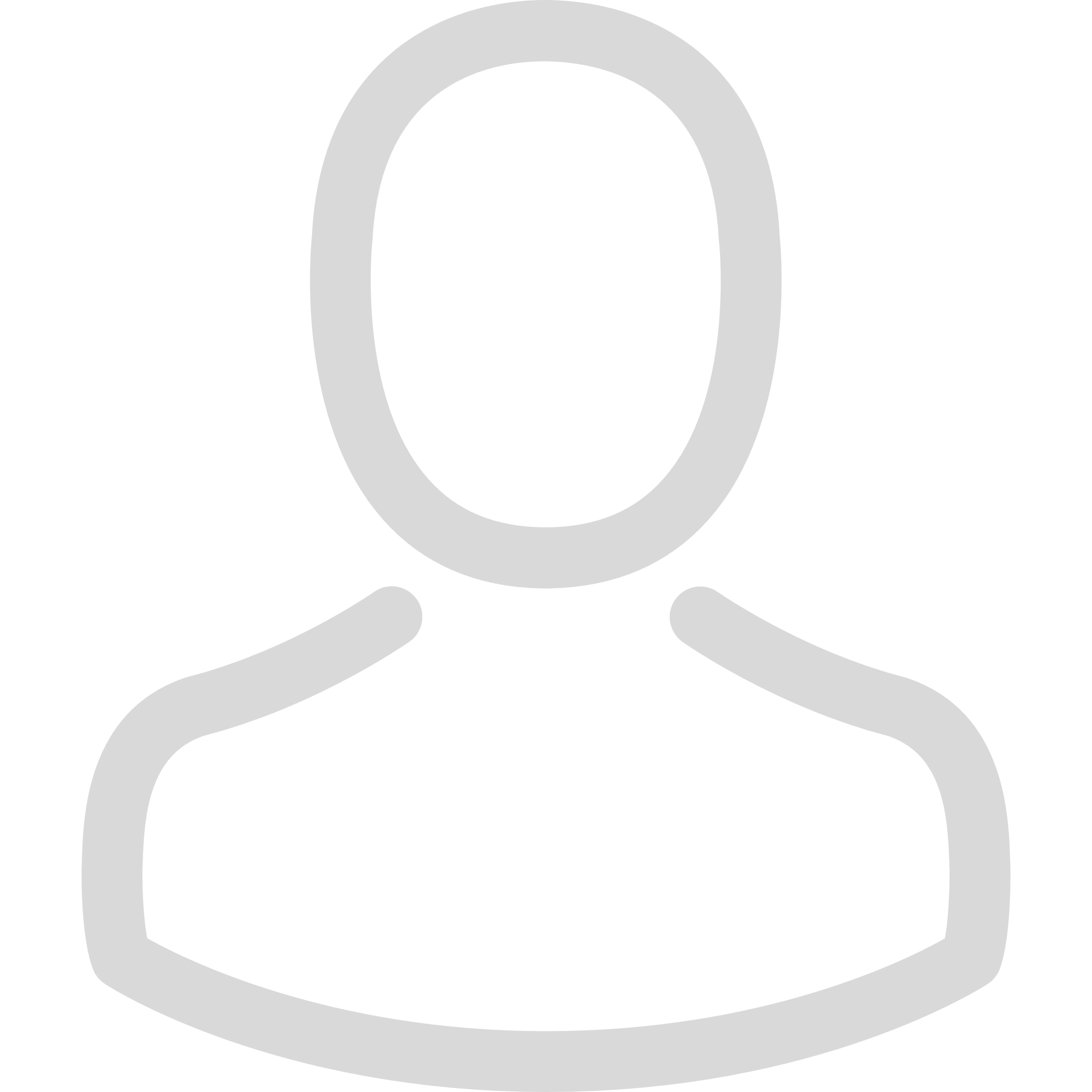 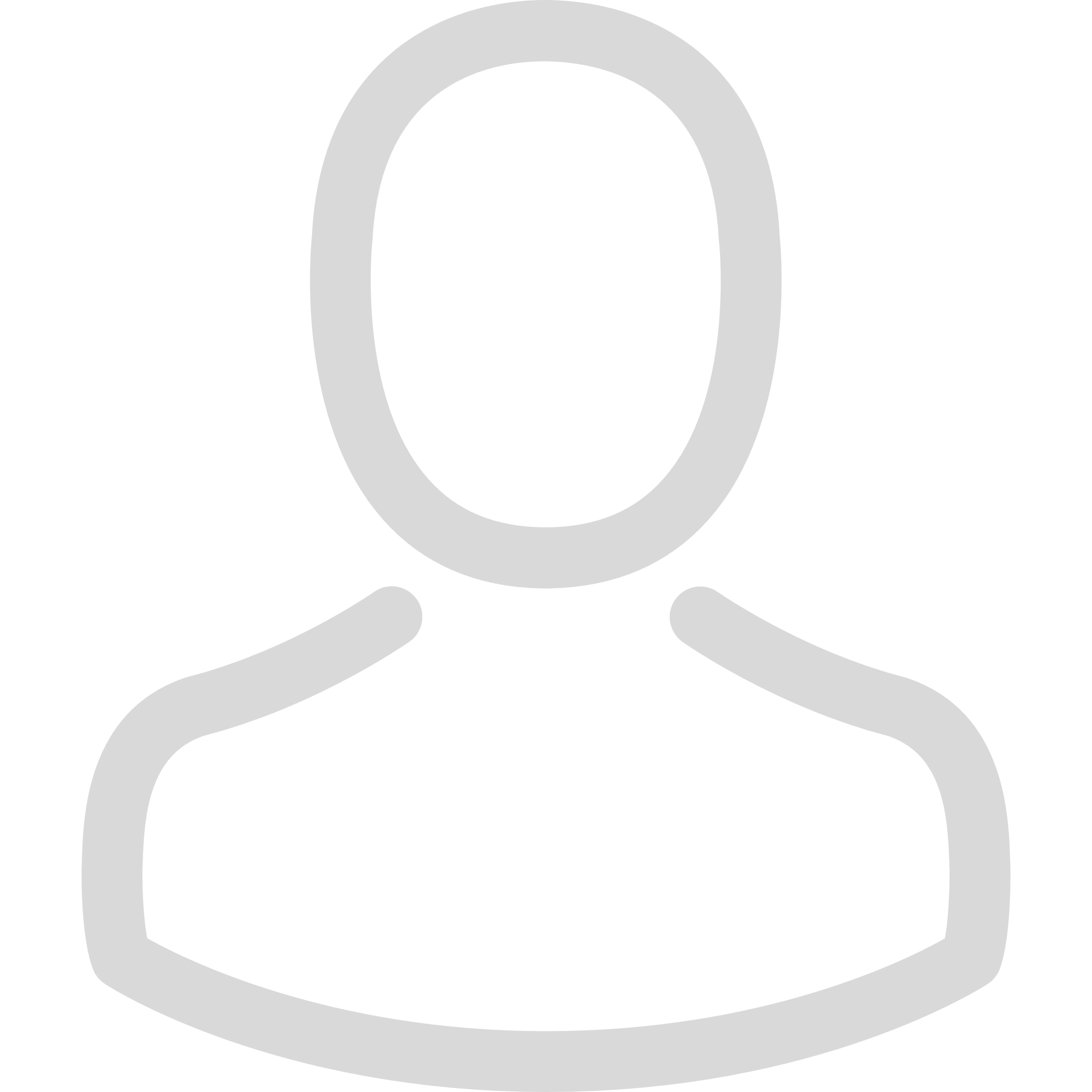 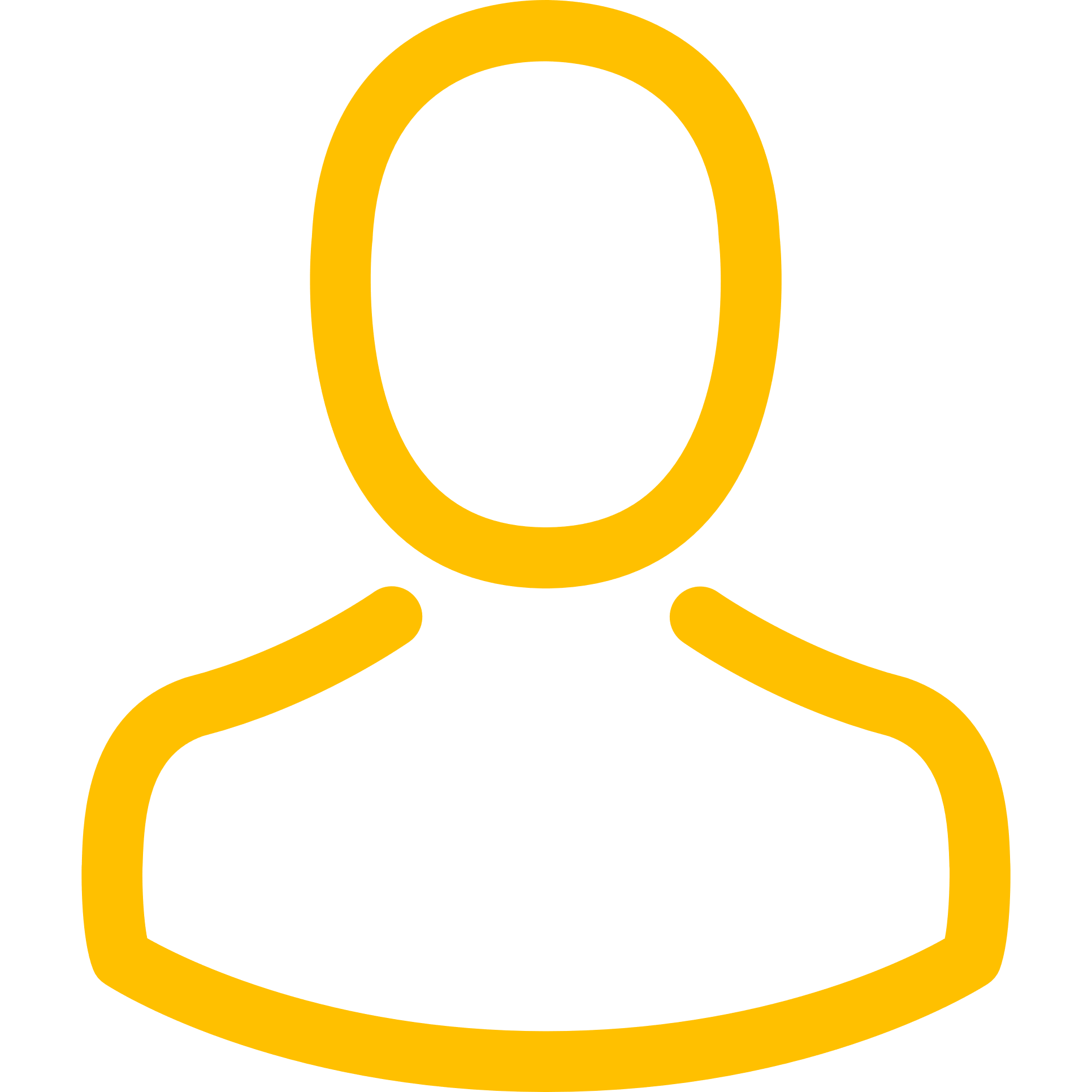 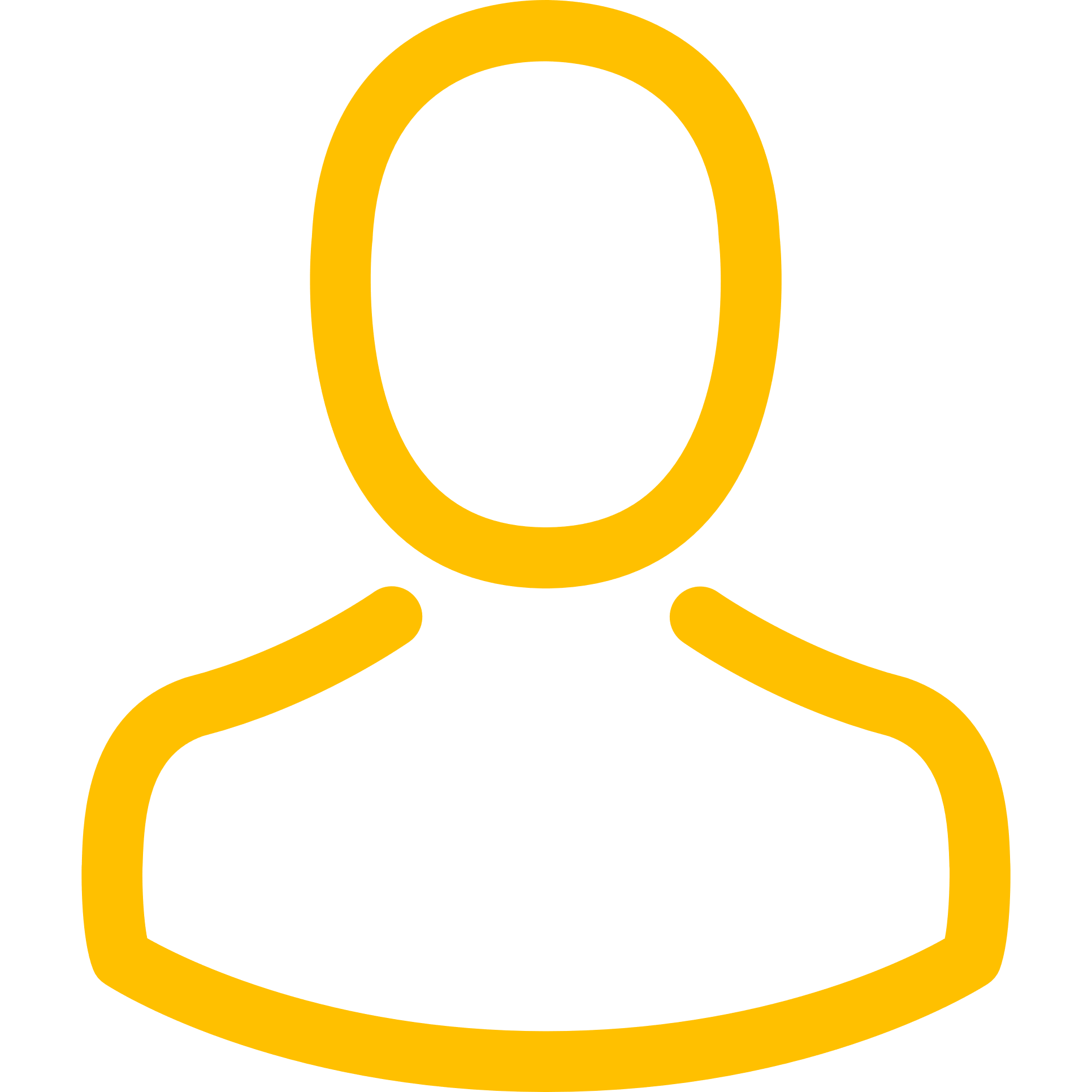 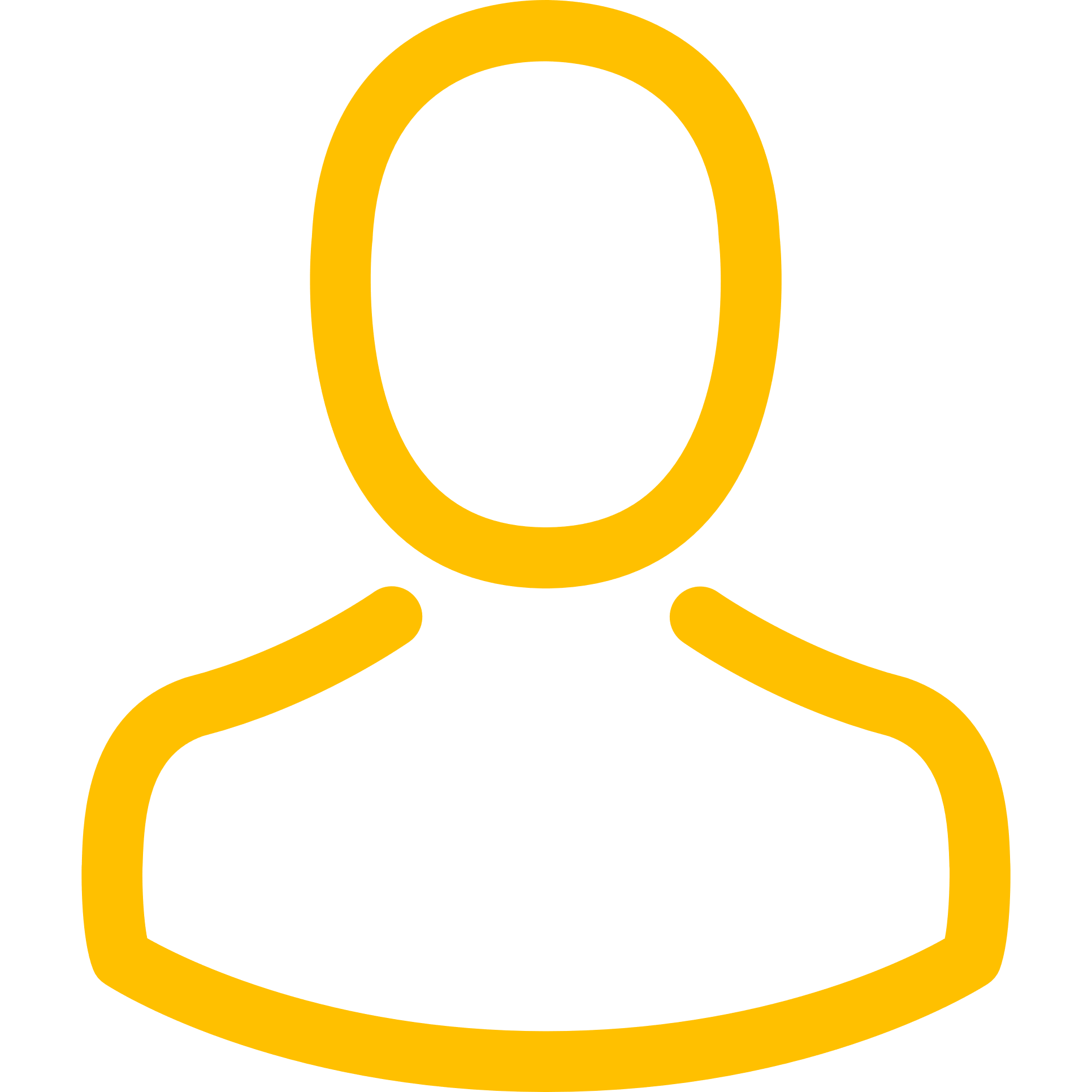 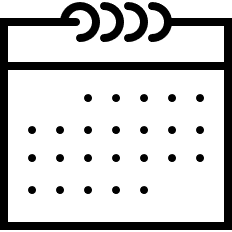 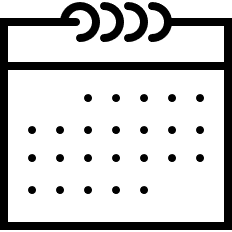 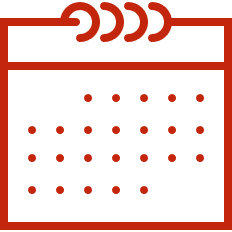 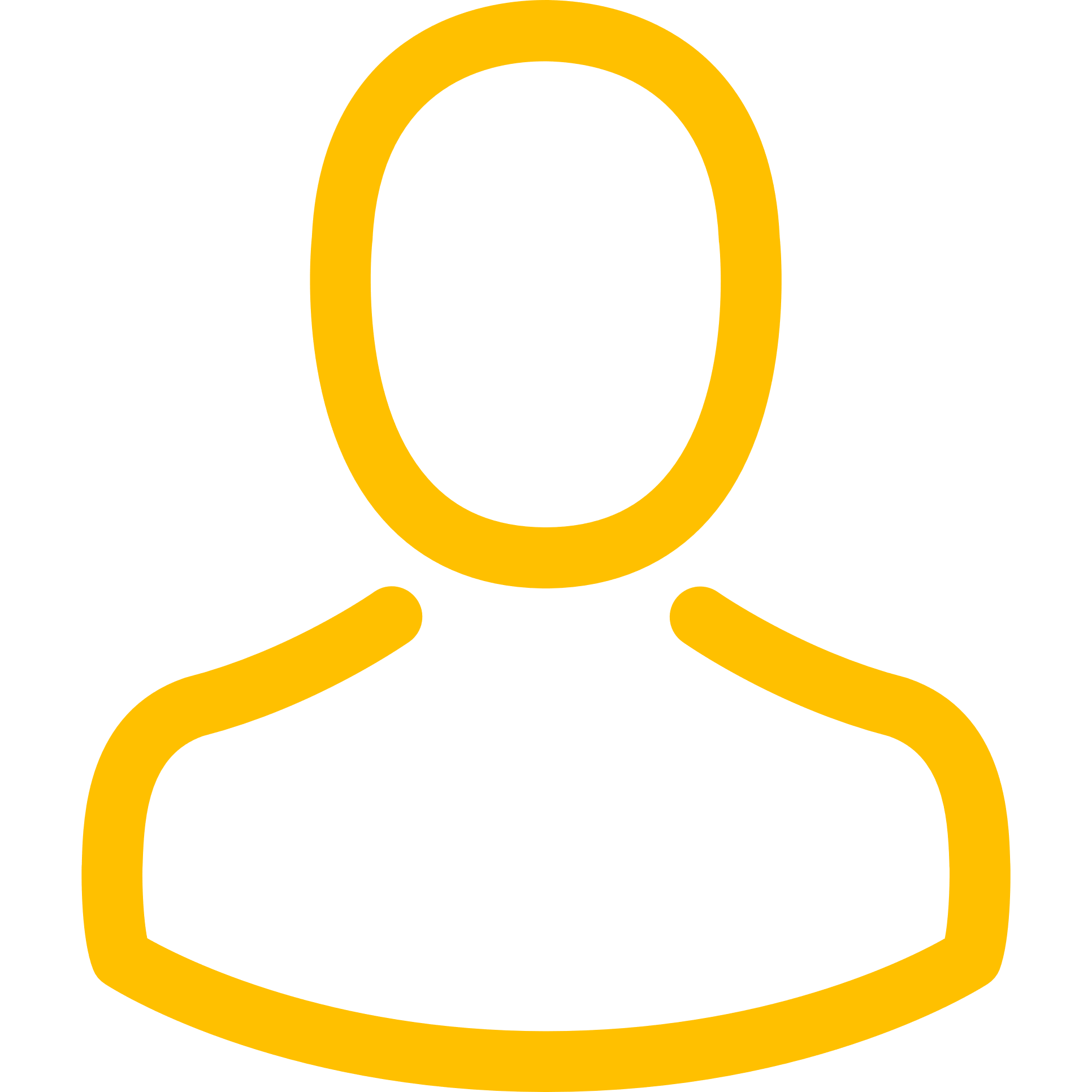 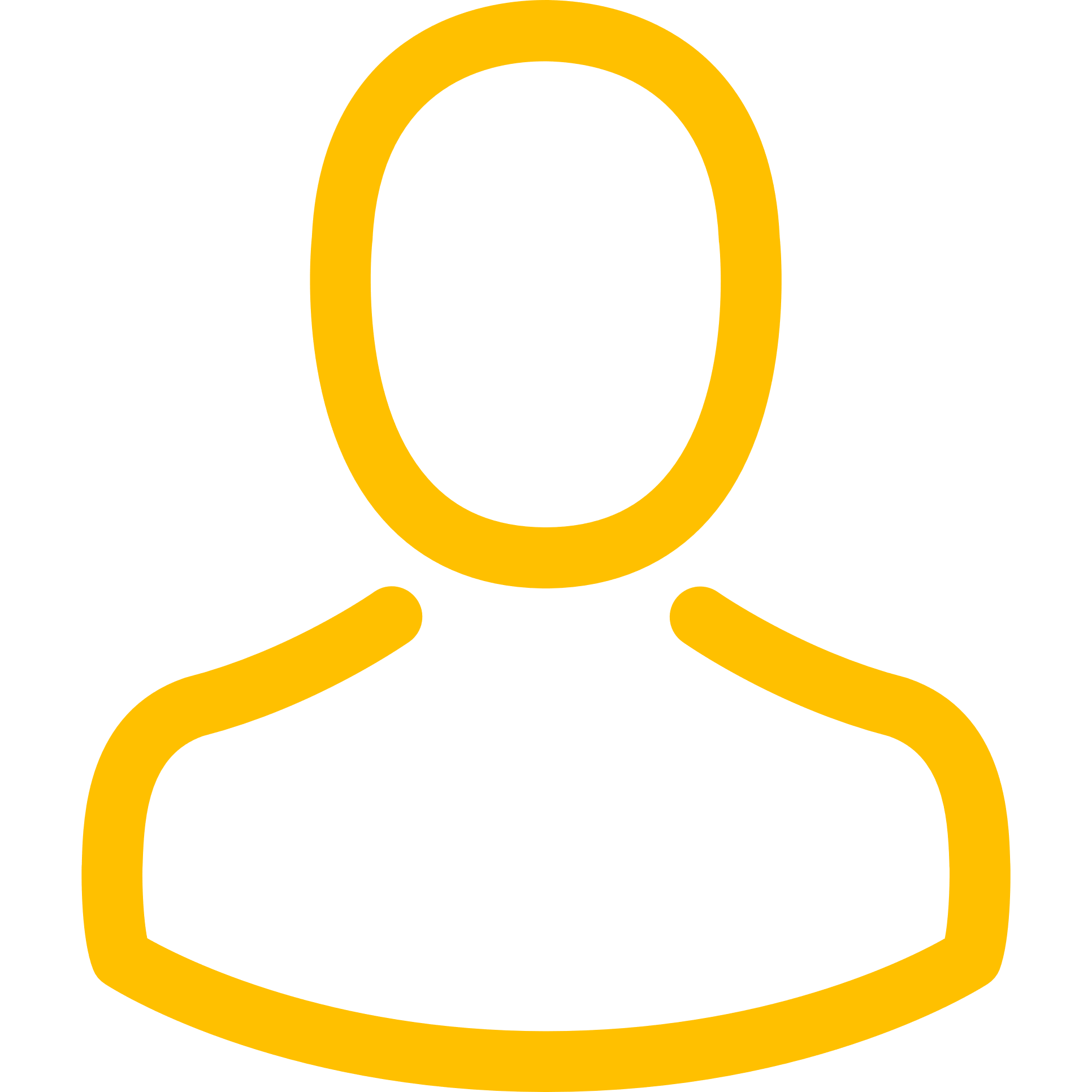 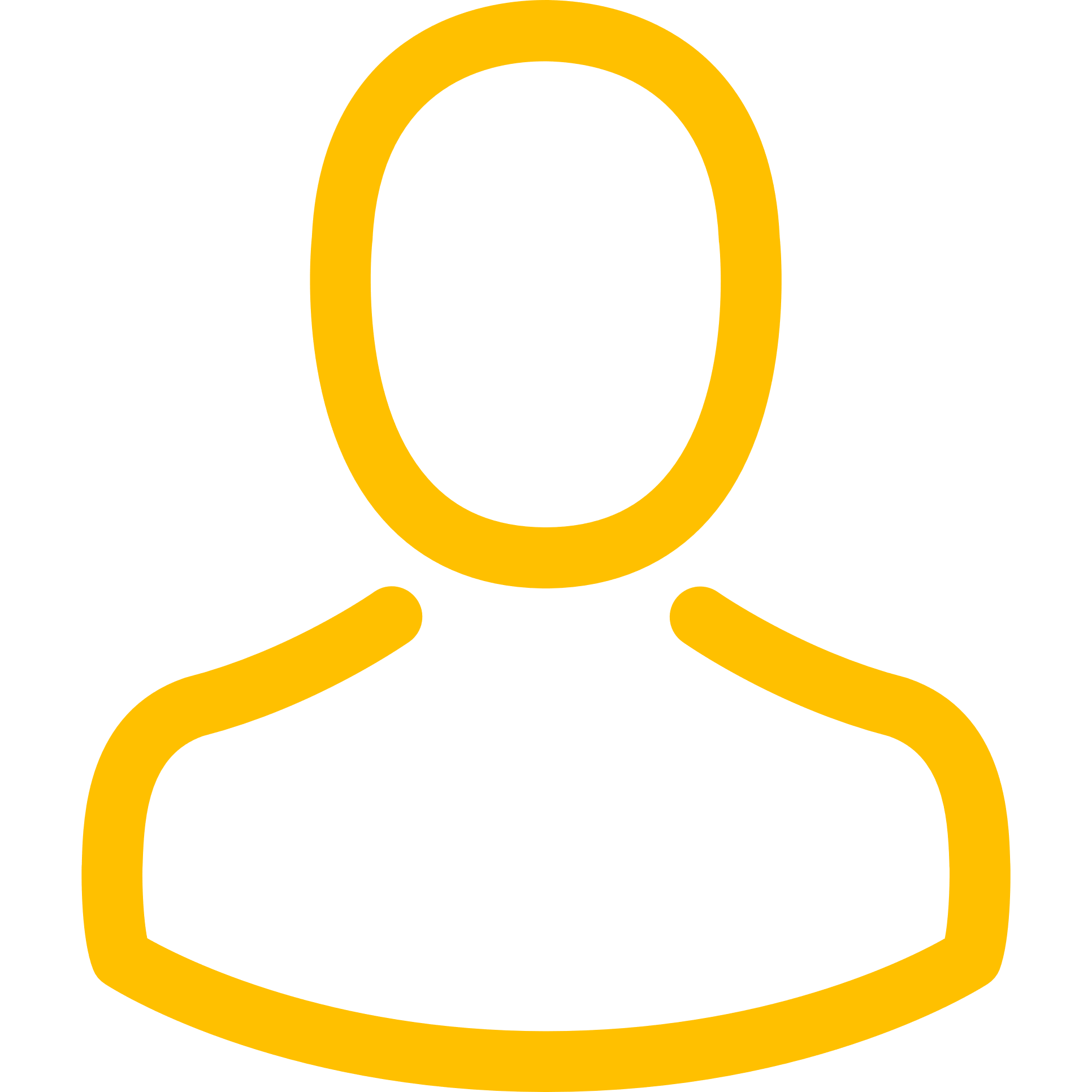 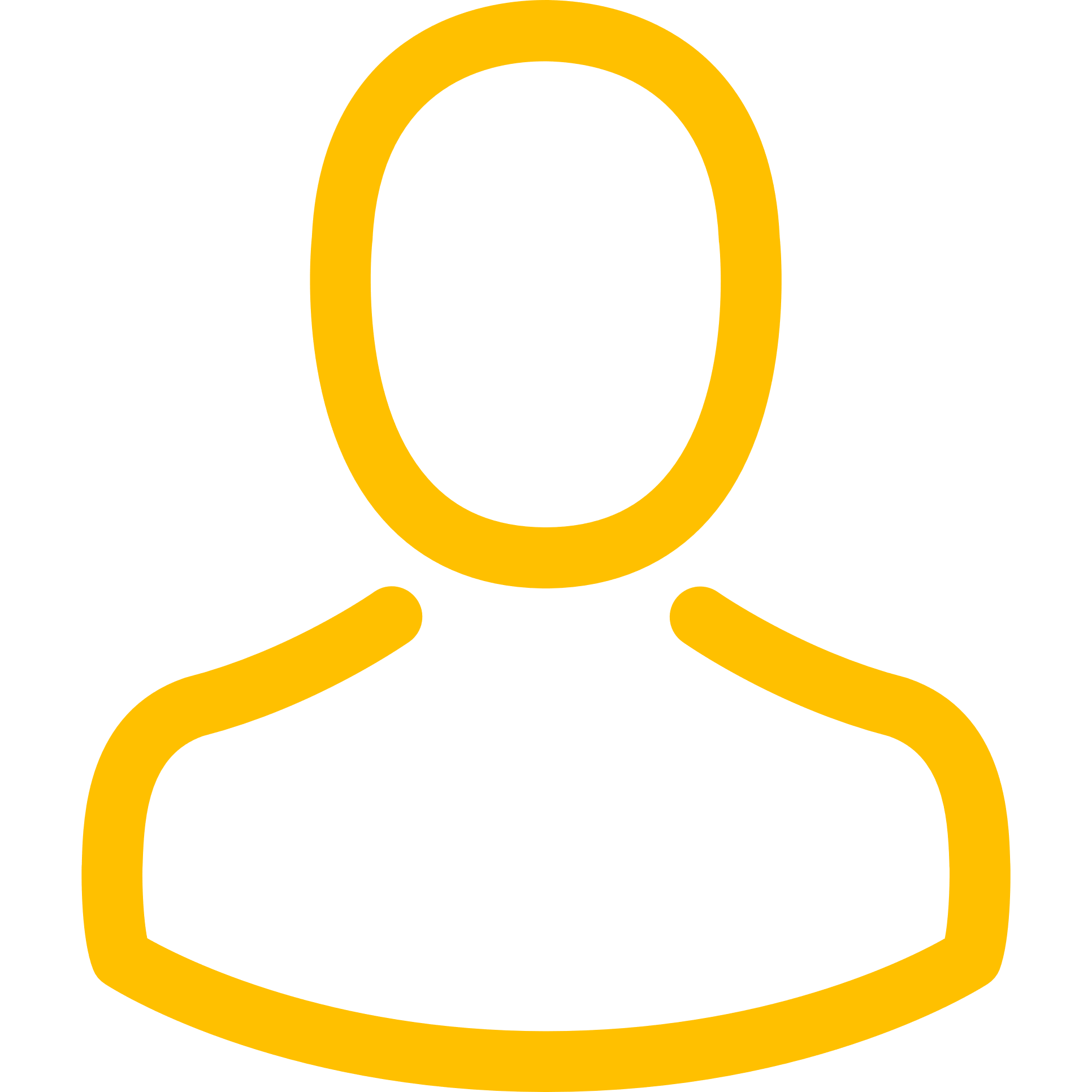 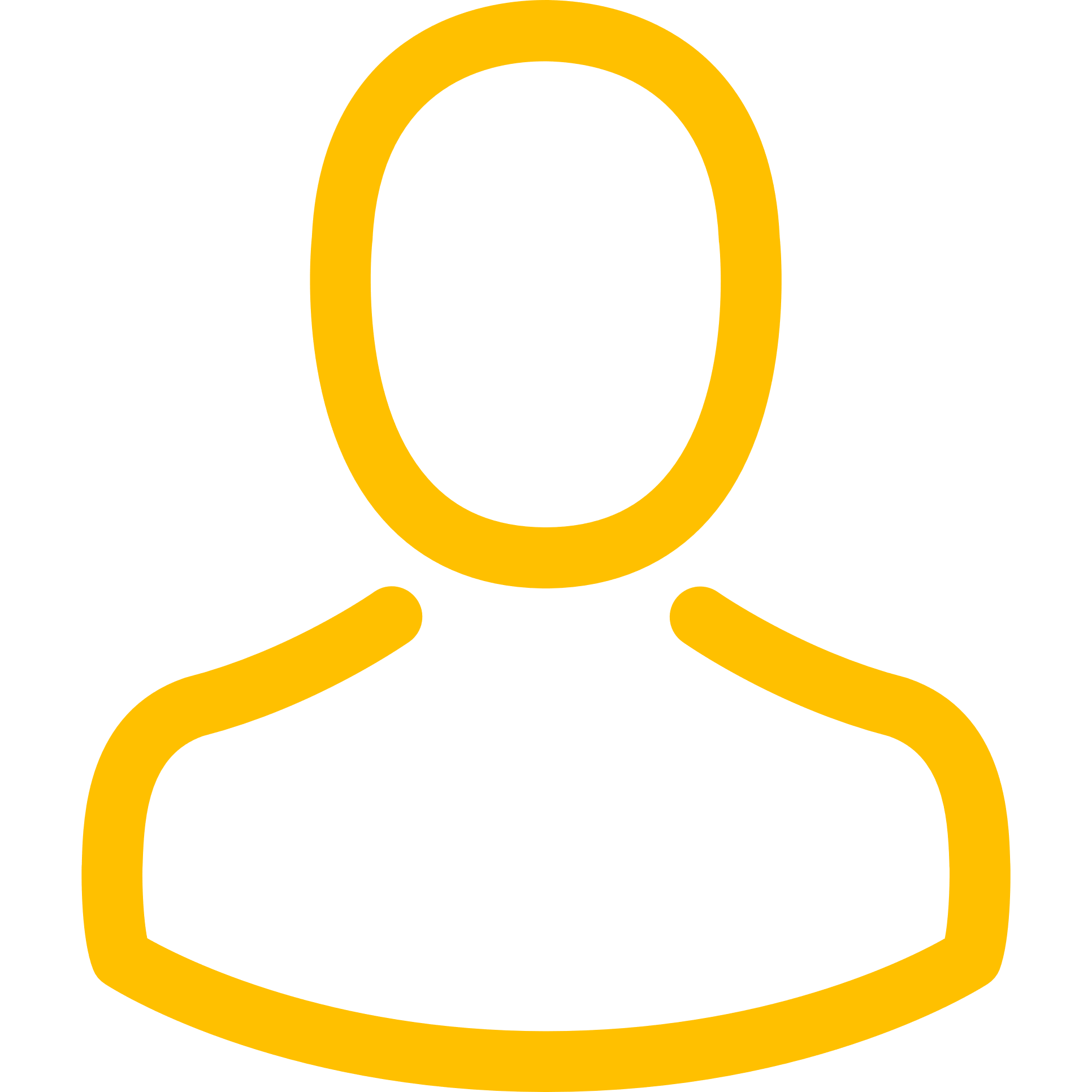 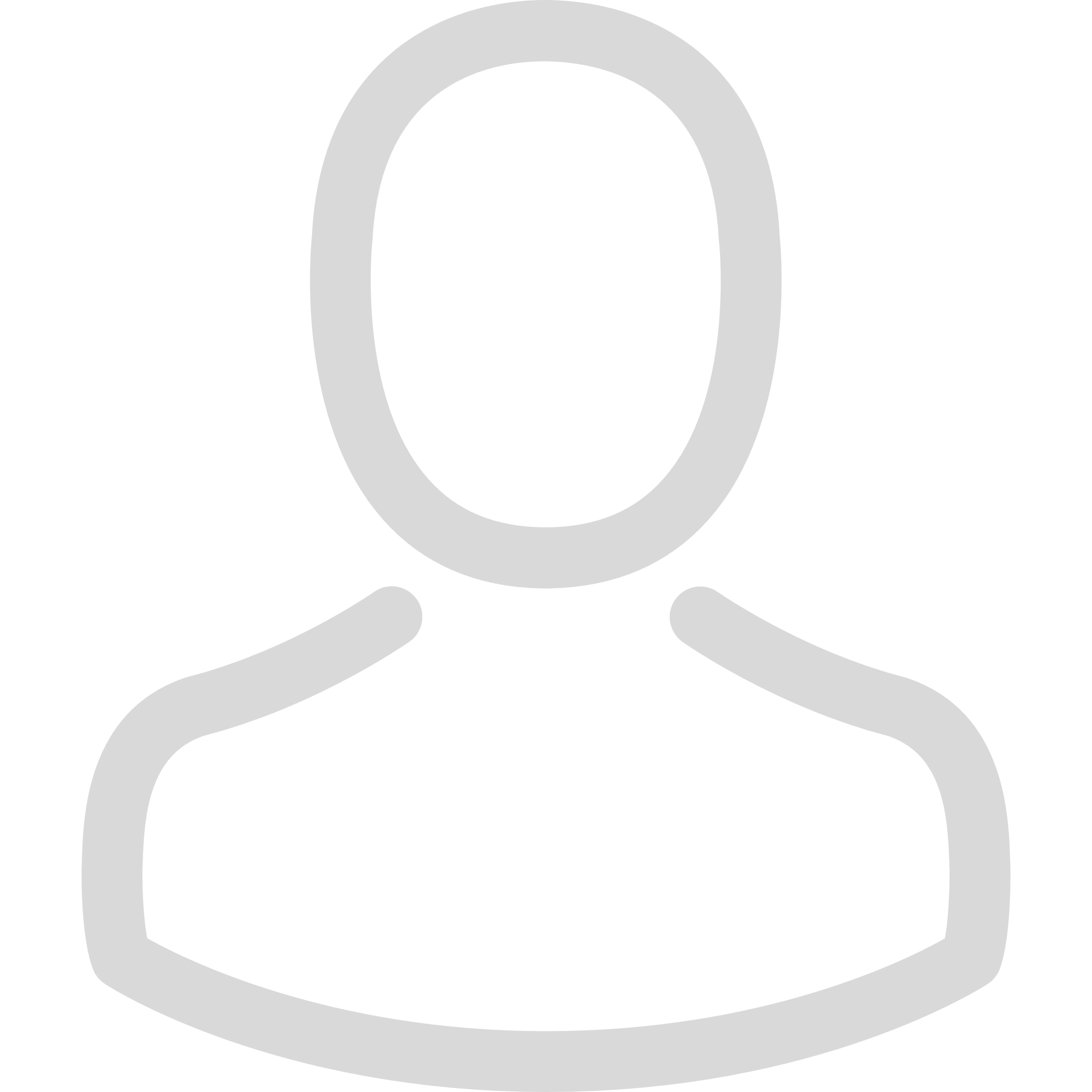 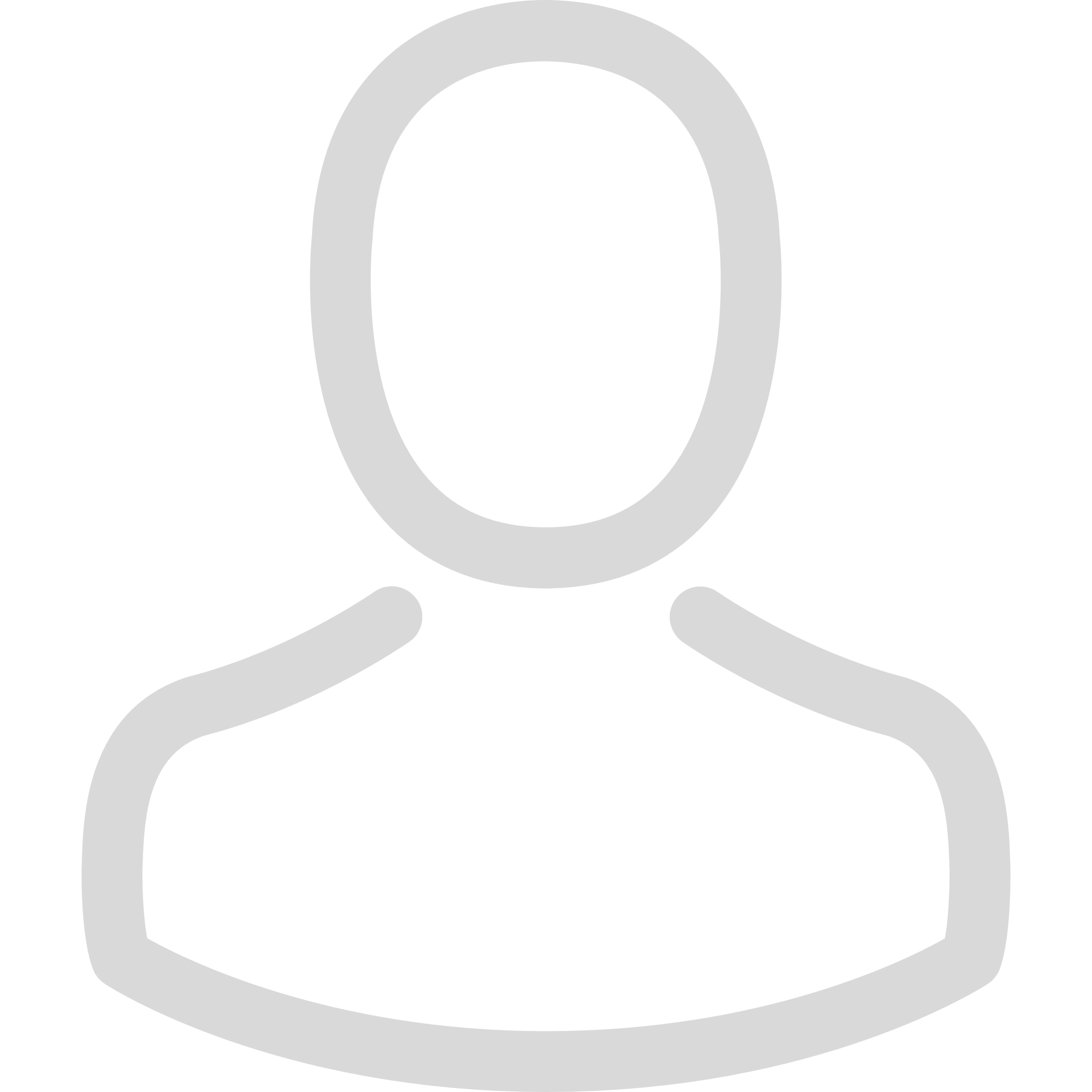 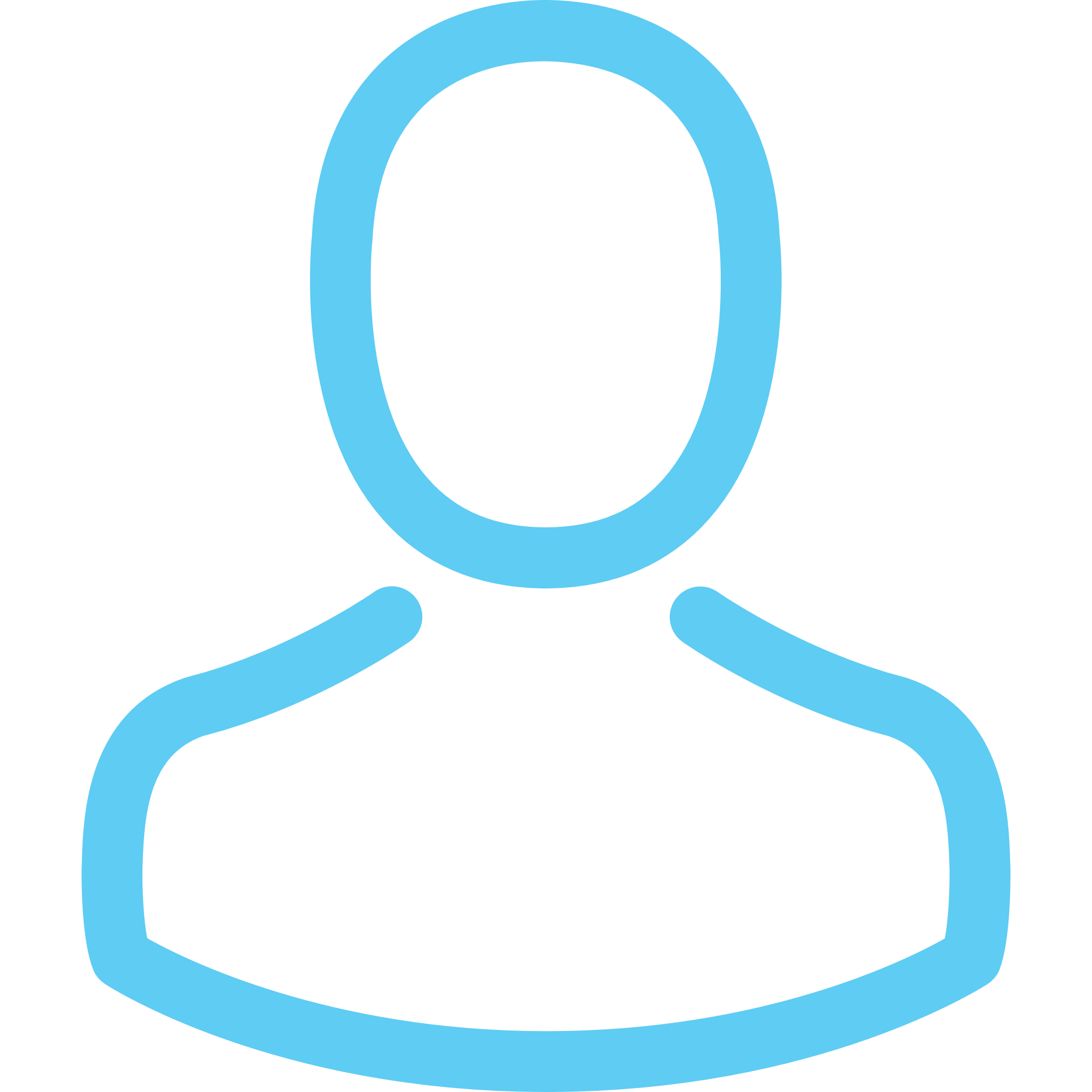 5 years
8 of 10
93%
1 of 3
Half-Life of Skills
Managers View Learning as Important
Would Stay Longer
Agree Using Skills Well
Likely to Leaveif Not Learning
42%
15
The Inside Gig
[Speaker Notes: Before we discuss the employee’s desire to learn and grow, let’s consider this need to be always developing from your company’s perspective:
Have you heard that they ½ life of skills is now only 5 years?
What this means is that in 5 years, ½ of everything a new college graduate learned in school will be obsolete.  It is now a business imperative that employees continuously learn because their skills quickly become out-of-date and they need new skills.

According to a Deloitte Study More than eight out of ten global managers view learning as important or a very important issue for organizations.  However, companies are realizing that they cannot keep up with the demand for personalized, dynamic, continuous learning opportunities.  As a result they are shifting to self-directed practices that enable people to develop themselves (e.g., on-the-job learning opportunities, access to MOOCs or other on-line content that has been curated for their experience, etc.) 

LinkedIn’s 2018 Workforce Learning Report indicated 93% of employees would stay at a company longer if it invested in their career.
Glassdoor data reveal that only 1/3 of Millennials believe their organization is using their skills well, and 42% say they are likely to leave because they are not learning enough.]
A new Leadership Model
The Industrial Corporation
Hierarchical
Leadership
Collaborative
Management
A Network of Teams
The Trusted Enterprise
Operational Efficiency
Profit, Growth, Financial Engineering
Customer Service,
Employees as Leaders
Mission, Purpose, Sustainability
Citizenship, Trust, Growth, Learning
Industrial Age
People as Workers
Management by Objective
Servant Leadership
Work Together
Empower the Team
Productivity, Wellness, Responsibility
Andrew Carnegie
Henry Ford
Jack Welch
Peter Drucker
Howard Shultz
Steve Jobs
Netflix, Google, Facebook, Amazon
Unilever, Allbirds, Levi’s,
Patagonia, Whole Foods
The Corporation is King
The Executives are King
The People are King
The Teams and Team Leaders are King
The Individual, Community, and Team
<1950s
1960s-80s
1990s
Today
2020
Source: Josh Bersin, Bersin Academy Webinar 2019
16
The Inside Gig
Being agile is a shift in the mental model of what an organization is and how it operates
Leadership shows direction and enables action
Top-downhierarchy
Bureaucracy
Boxes and lines less important, with more focus on action
Detailed instruction
Quick changes, flexible resources
Teams built around end-to-end accountability
Silos
17
The Inside Gig
[Speaker Notes: Transition from previous slide: Building and preparing today for the future tomorrow, and ways of working in the HR operating model. That helps make some link to Talent Platform (as an example of this) and the Jolie session

 Talent does not go top down and does not sit linear in verticals

Talent is all over the organization

We need to bring the right talent to the right jobs

Solution oriented teams 

Think scrum-teams – HERE alone could create 1000 problem solving scrum teams (team of 6 x 1000)

As part of operating model and being fit for growth, one way to get there is to work in agile teams. We are hearing and seeing this more and more in the external market. This is an opportunity for the HR team to be thought leaders.]
The value of Employee Experience
Cultural
Transparency Responsiveness
Emotional
Flexible Purpose-Driven
Make the 
workplace an Experience
Technological
Smart Technology
Collaborative Tools
Intellectual
Learning Career Development
Physical
Space Community
18
The Inside Gig
Careers are changing
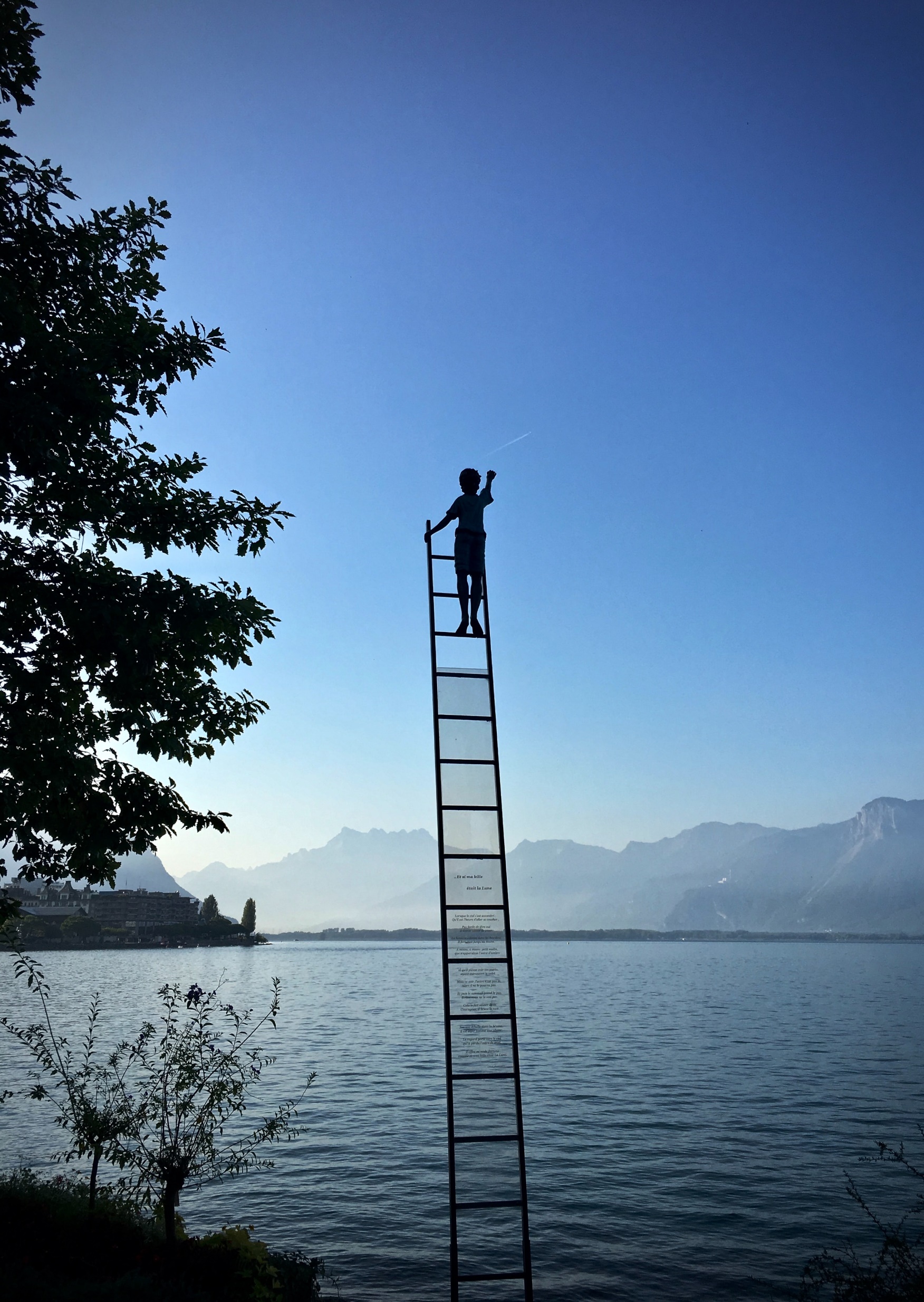 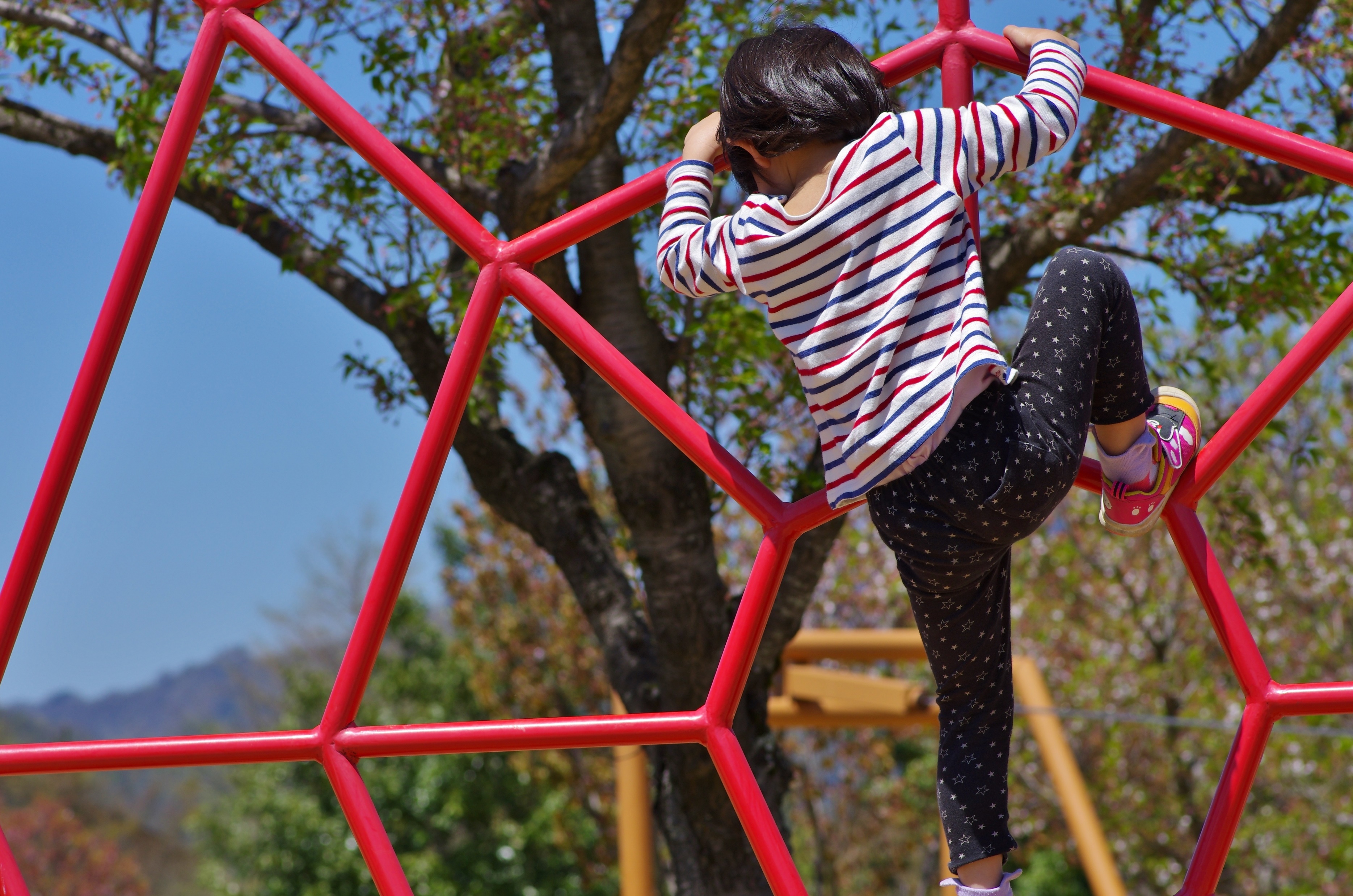 19
The Inside Gig
“
Great Companies
…
…don’t have skilled people and motivate them; they have motivated people and inspire them.
- Simon Sinek
The Rise of the new Talent Operating Model
Breaking down the traditional operating model
STRATEGY & VALUES
OPERATING MODEL
EXECUTION
Structure
Accountabilities
Governance
Ways of Working
People
Processes
Technology
HR leads these workstreams for the company
Capabilities
22
The Inside Gig
Breaking down the traditional operating model
STRATEGY & VALUES
OPERATING MODEL
EXECUTION
Structure
Accountabilities
Governance
Ways of Working
People
Processes
Technology
HR leads these workstreams for the company
Capabilities
23
The Inside Gig
The New Talent Operating Model
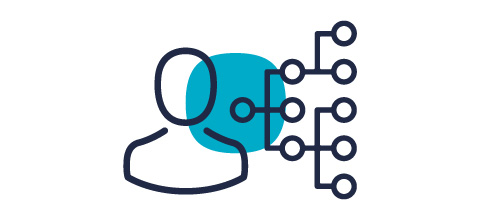 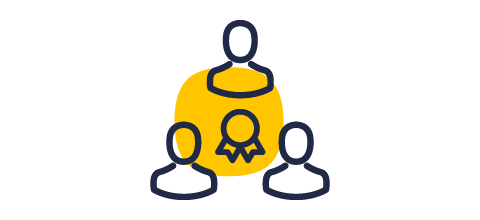 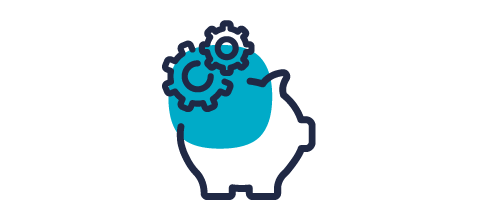 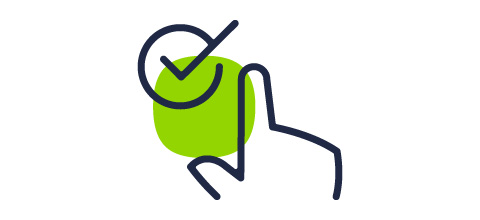 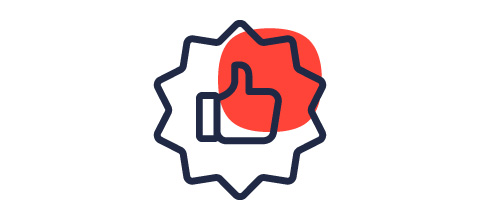 Growth mindset culture
Team-based rewards
Gamified recognition
Skills-based pay
Project-based work
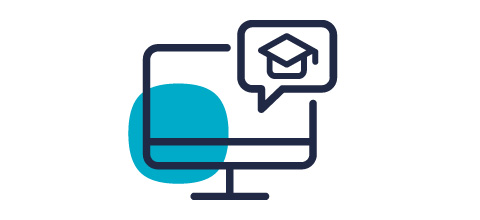 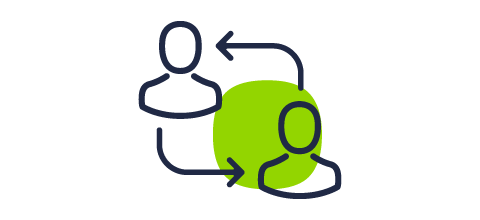 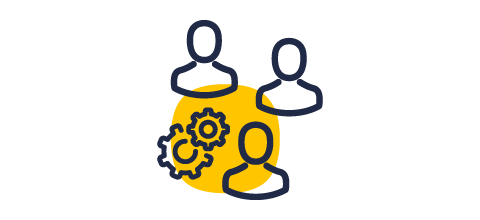 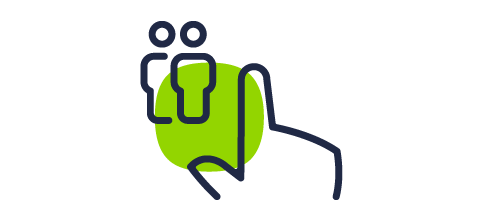 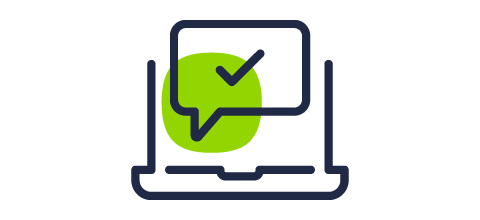 Talent-sharing
Self-directed, micro-learning
Skill Communities
Targeted Mentorship
Portfolio Careers
24
The Inside Gig
The Six Principles ofThe Inside Gig
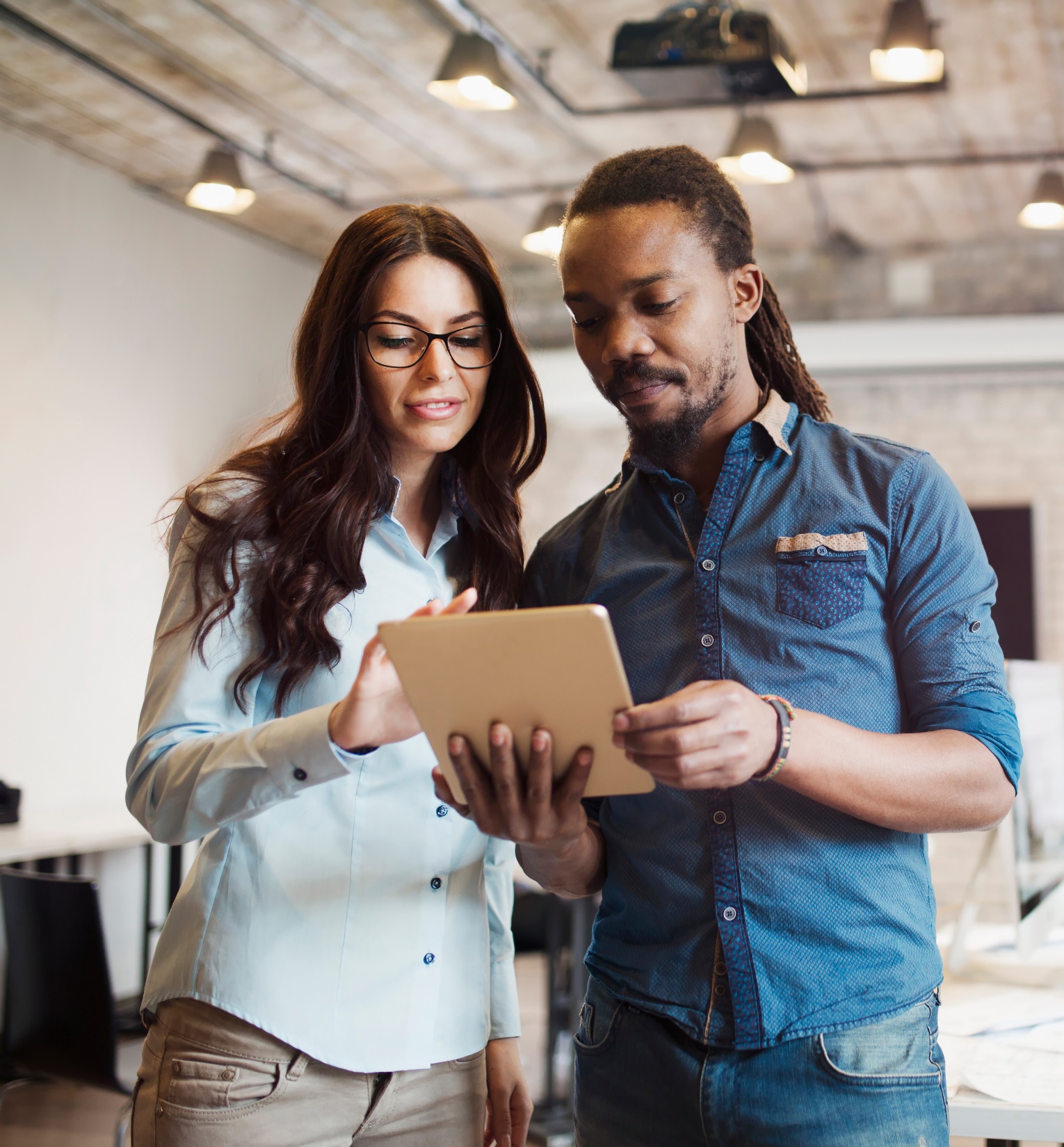 01
You Get What You Give
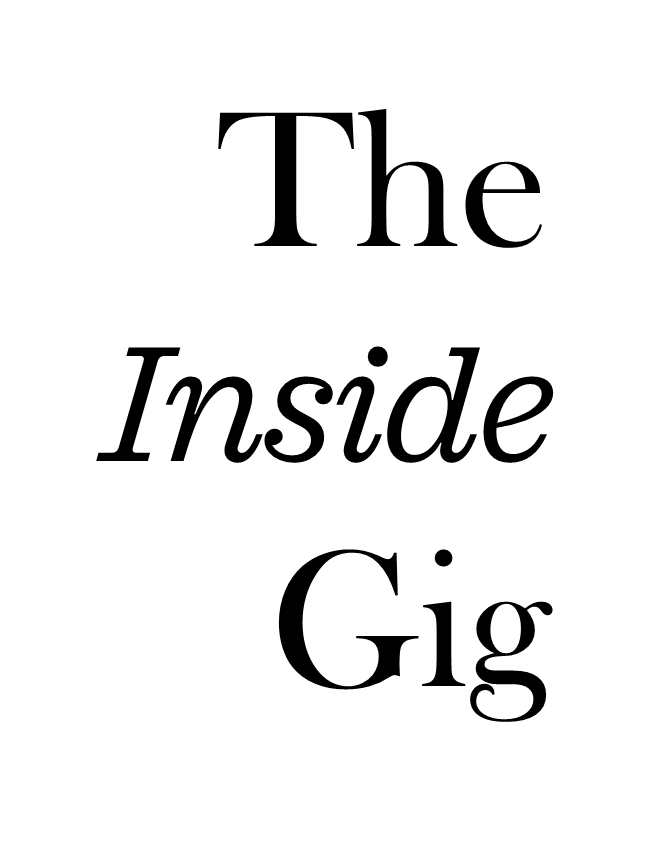 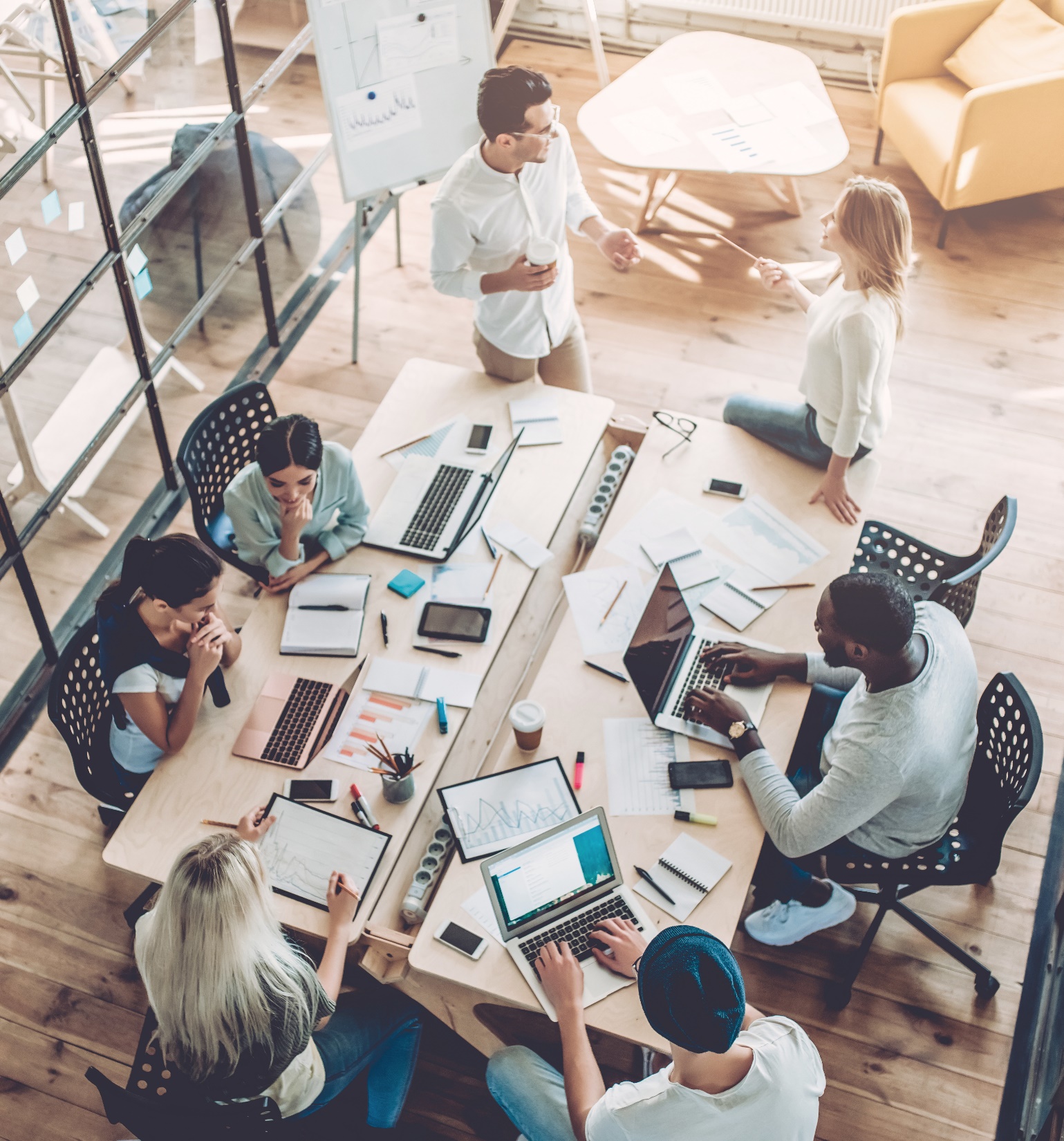 02
Know WhatYou Have
03
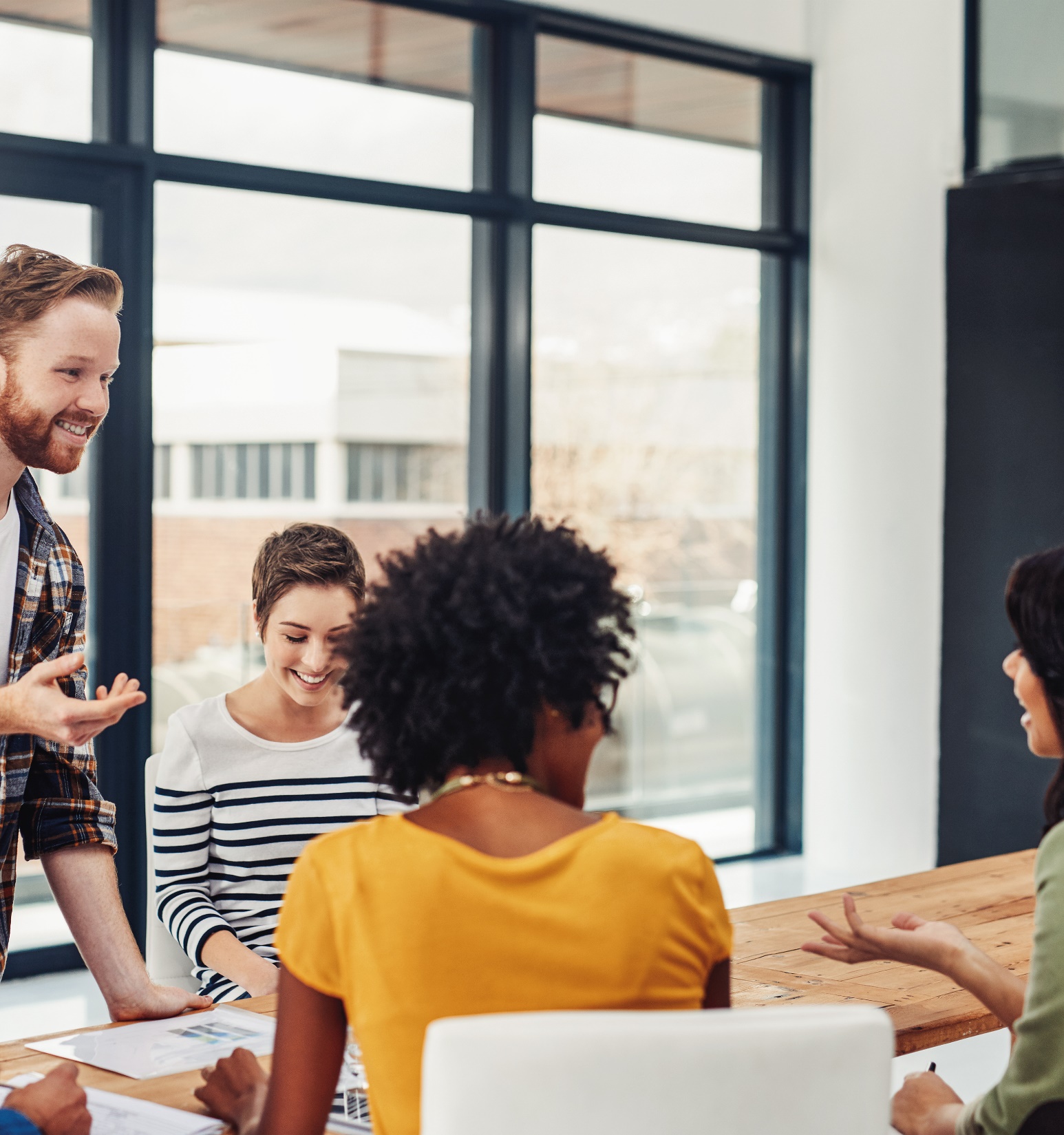 Create aLearning Organization
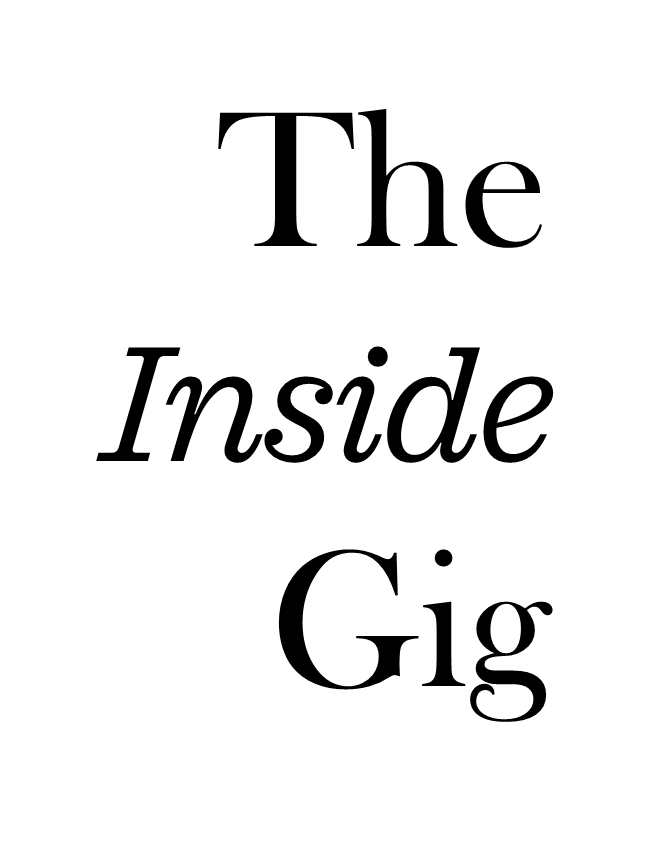 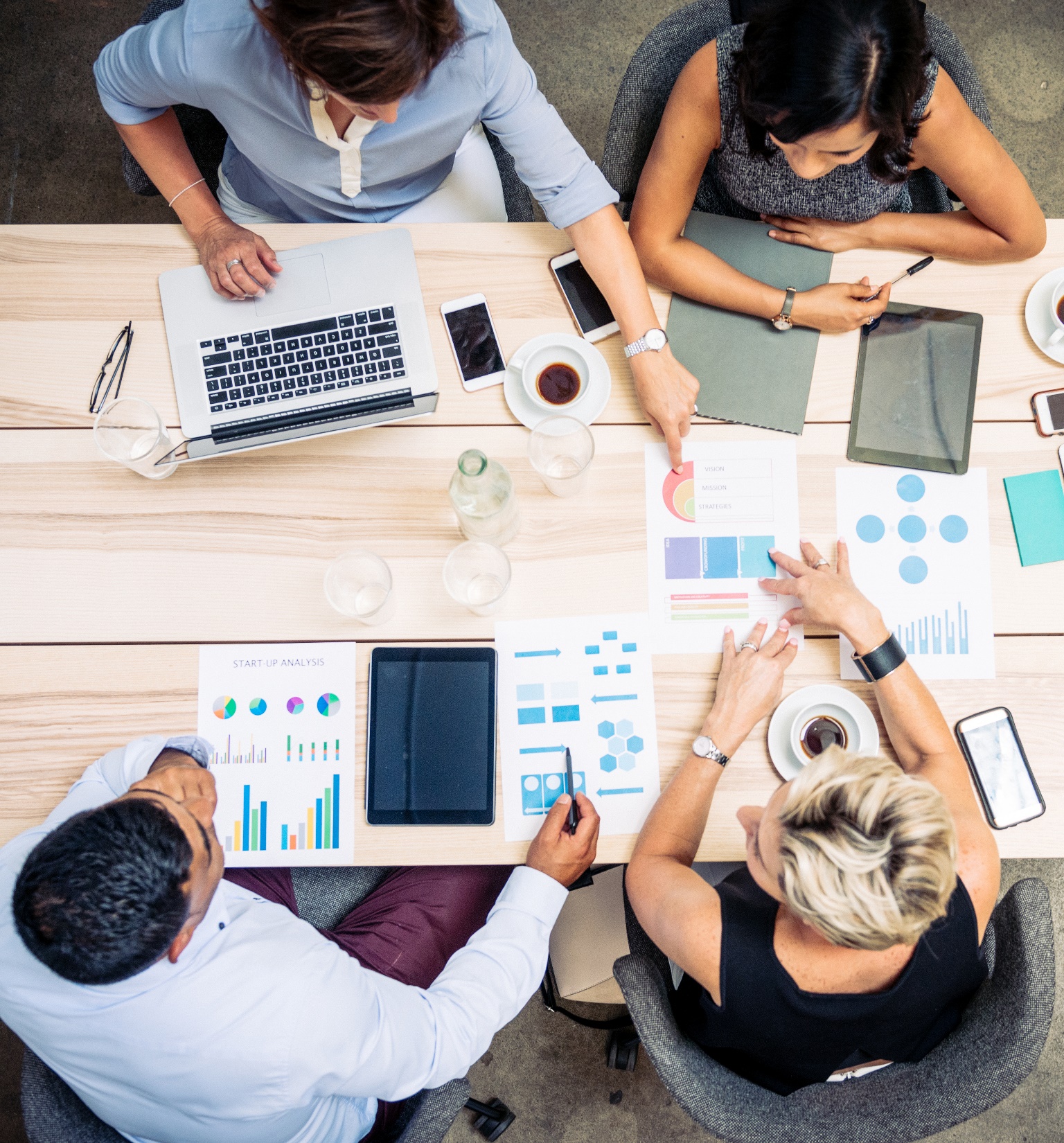 04
Democratizethe Work
05
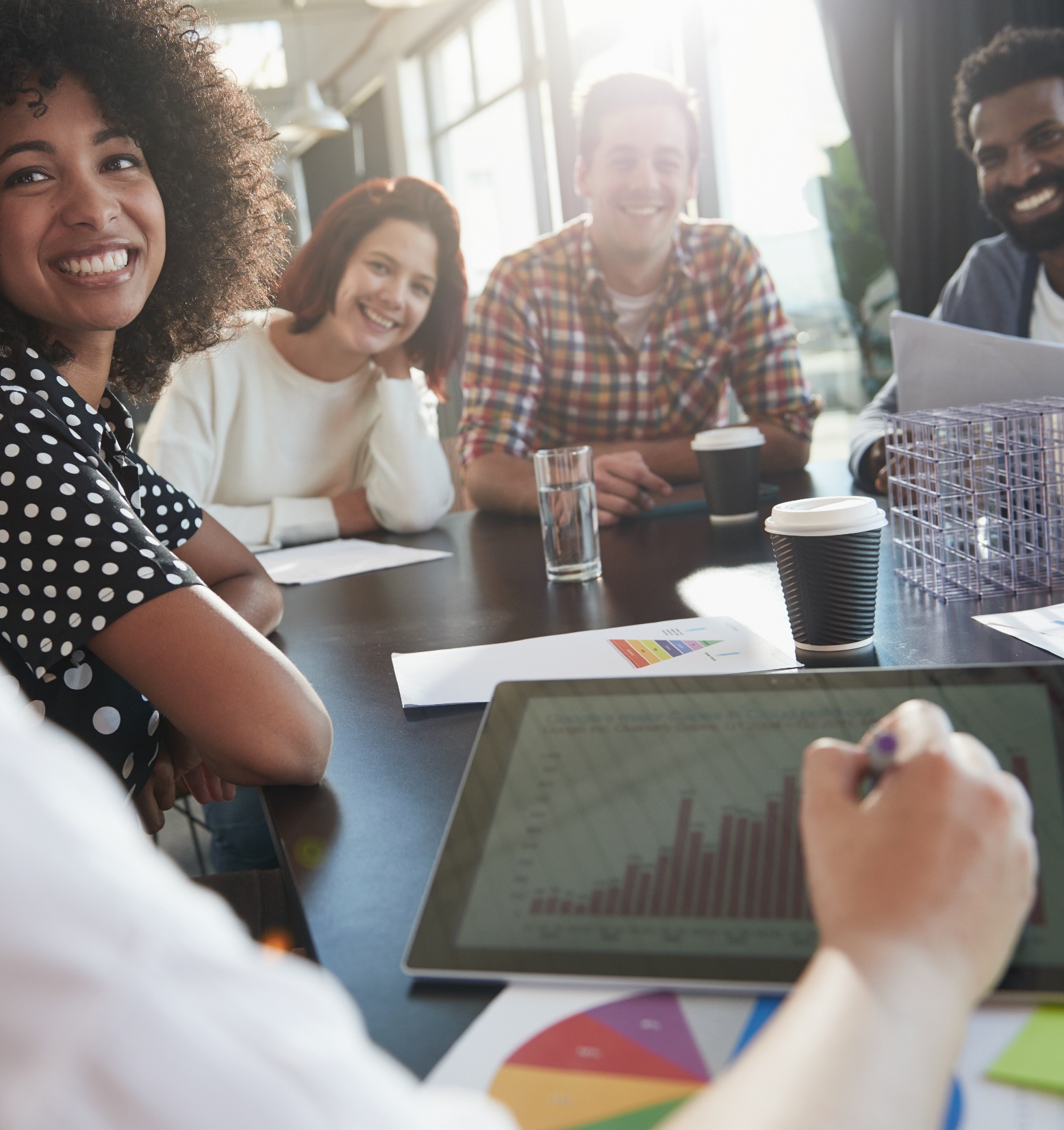 Create an Agile Organization
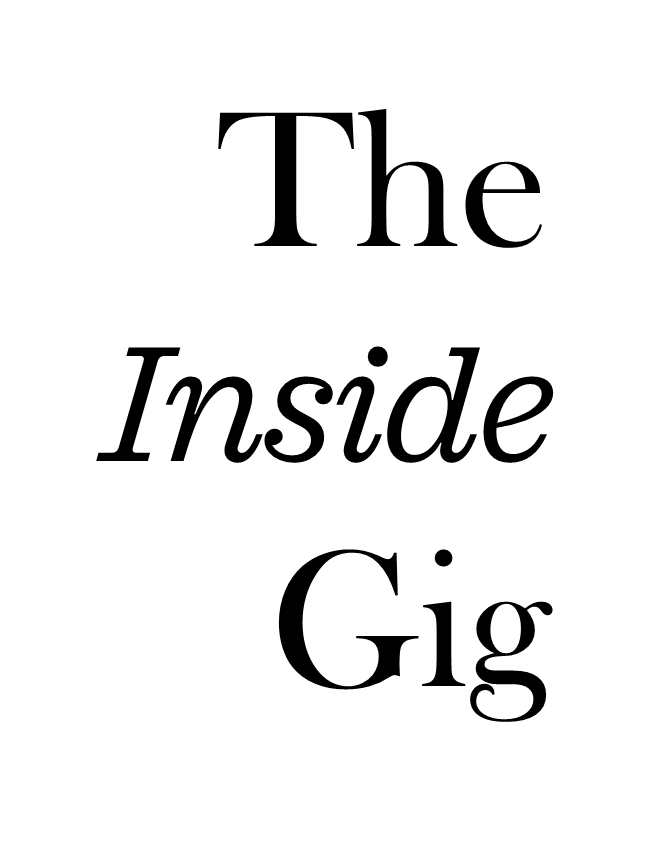 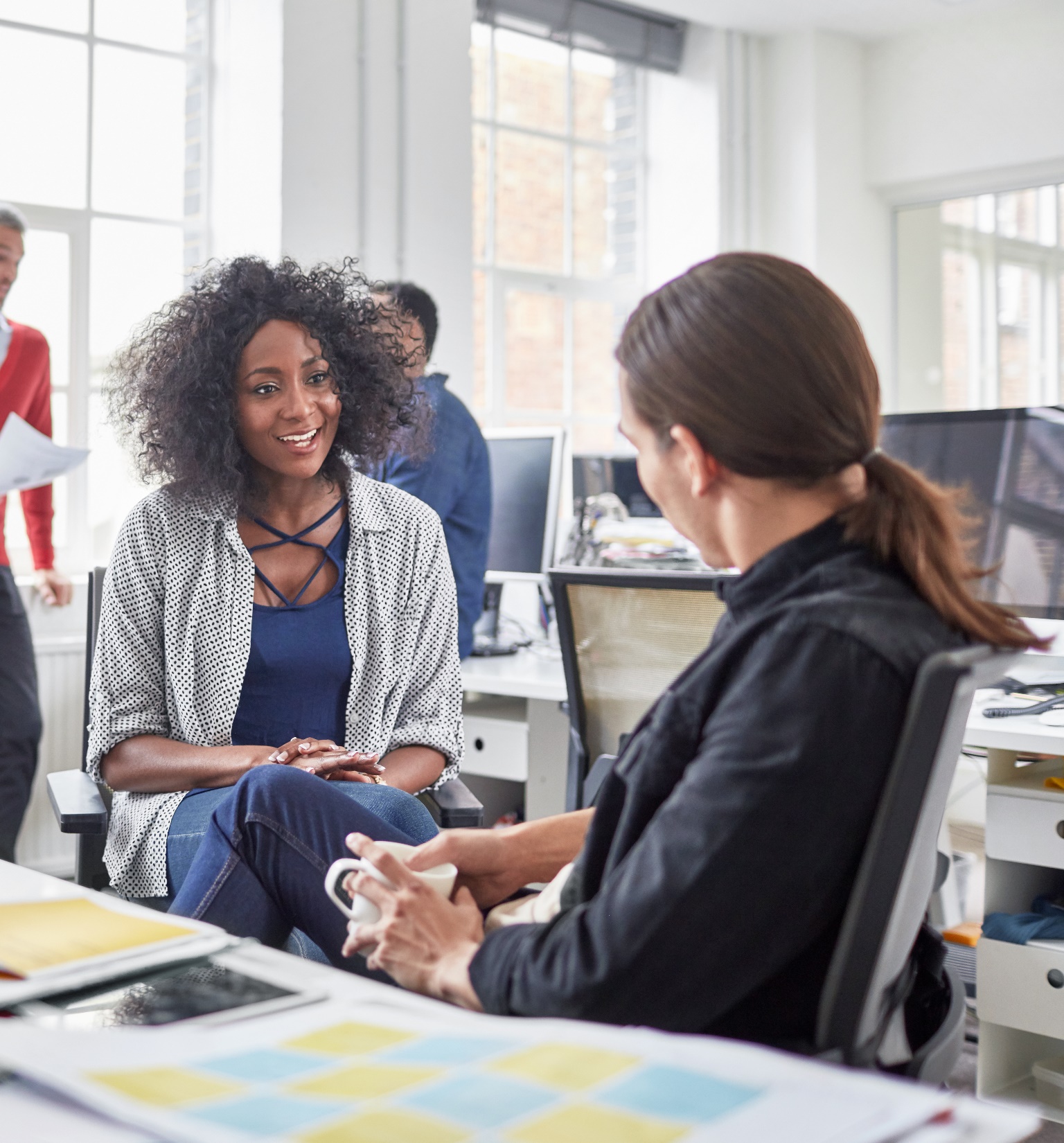 06
Bust the Functional Silos
Inside Gig in practice
Case Study: HERE Technologies
Creating an Inside Gig to Optimize Your Talent Supply Chain
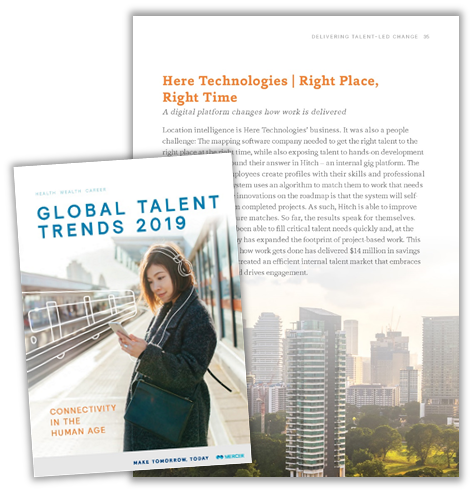 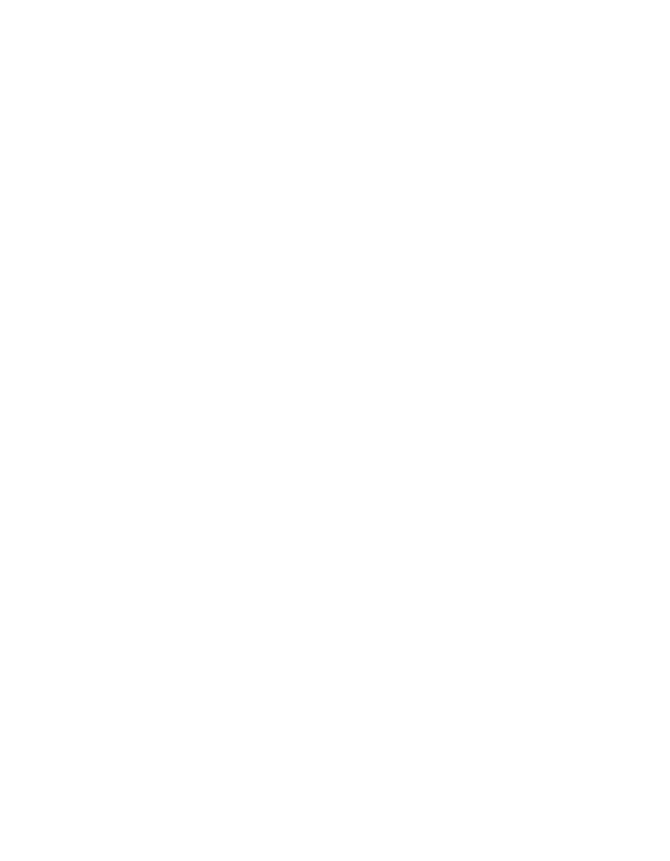 Technology to Enable Talent Mobility
33
HOW HITCH WORKS
34
Proven Business Impact – Over the first year
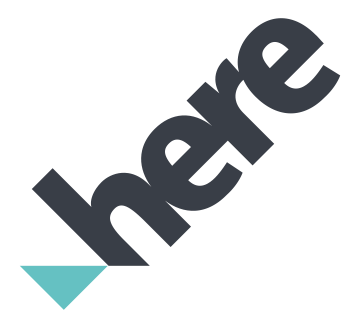 Productivity / Savings
FTE worth of capacity
111 FTE
The Business Problem 
HERE was looking match project needs with the right talent to do the work at the right time. Agility, speed, and managing costs limited outsourcing, contracting, and hiring options.
Completed
Engagement
HERE Promoter Score Increased
9%
The Solution
Develop an “internal gig” platform. Employees would create profiles providing skills, experience, and interests. Managers would post projects and requirements. Using AI, the platform quickly recommends the right talent for a posted project, reducing time and uncertainty in securing resources.
About HERE:
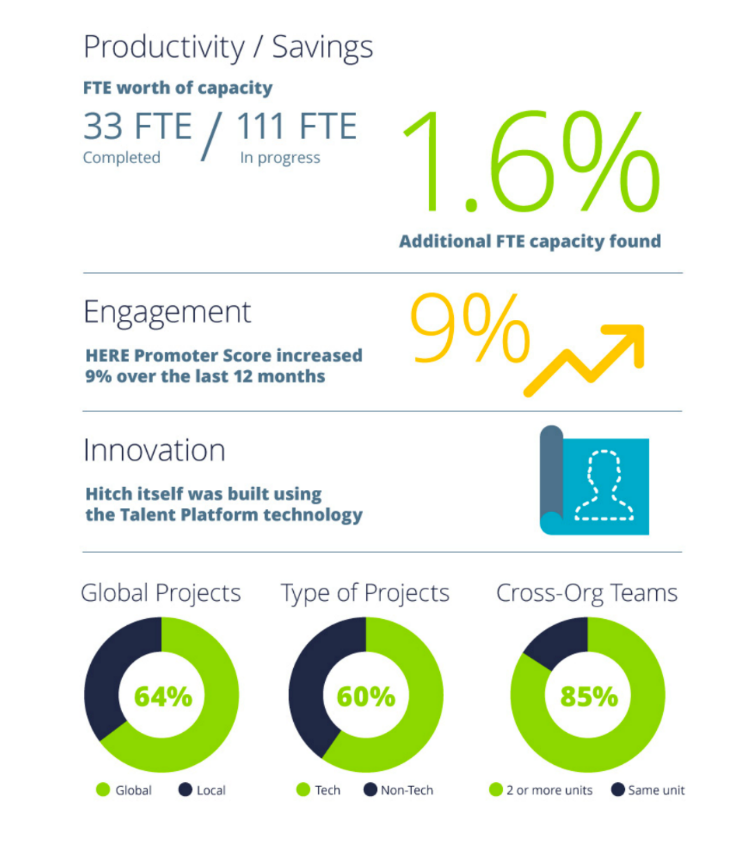 Tech Company with +$1Bn Revenue
Global Market Leader in Location
Data and Technology with over 30
years of experience
9,300 employees in 56 countries
35
How to get started
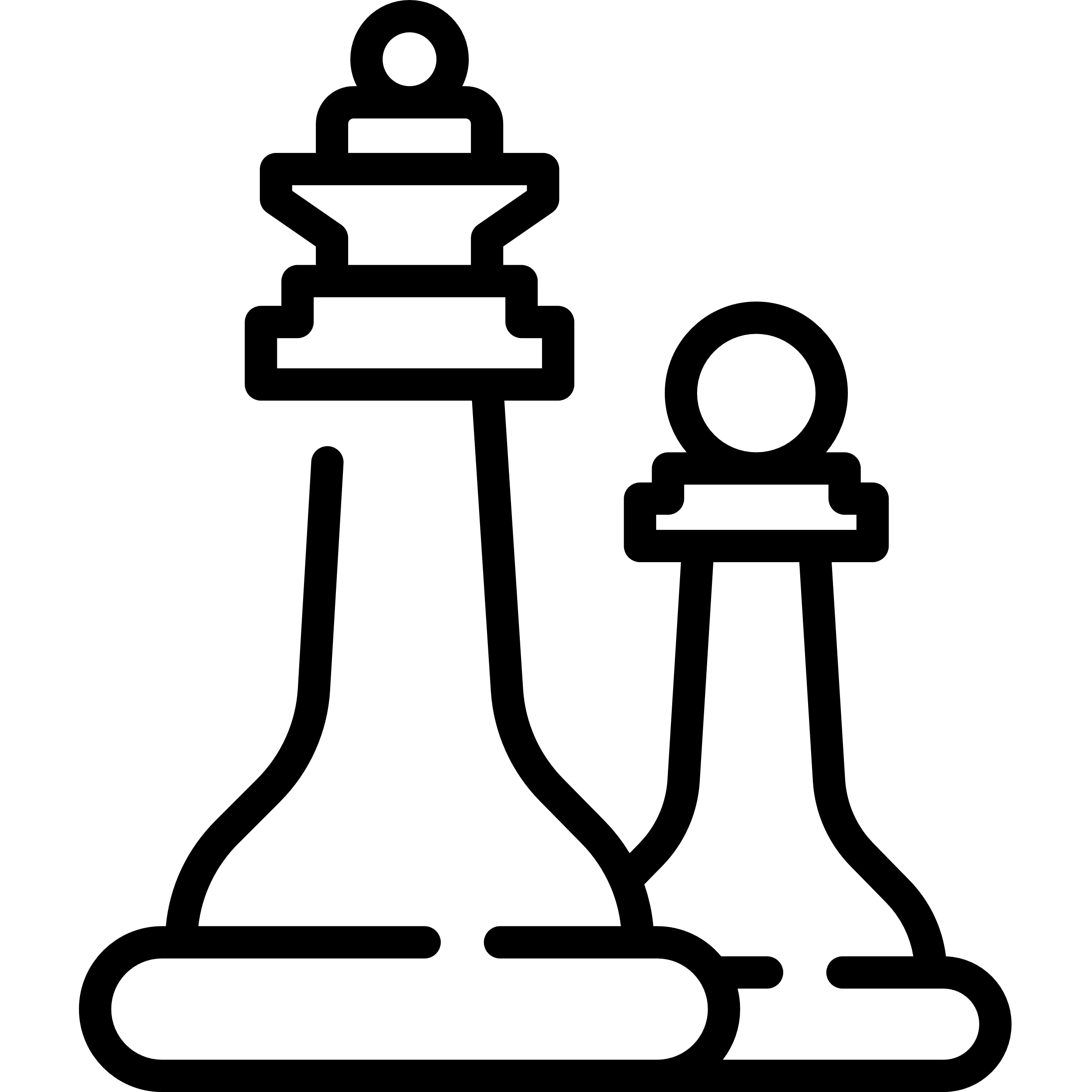 Define Ways of Working
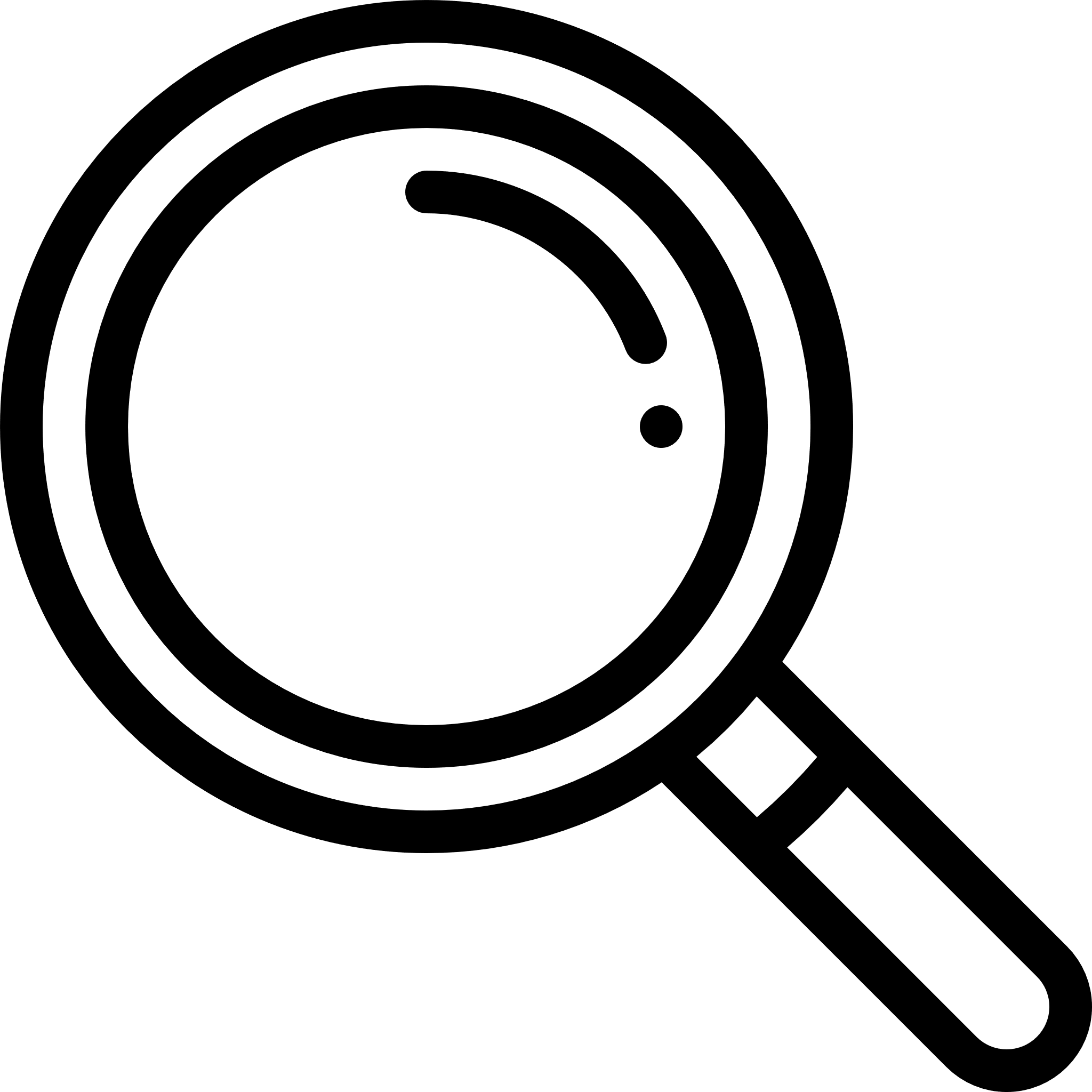 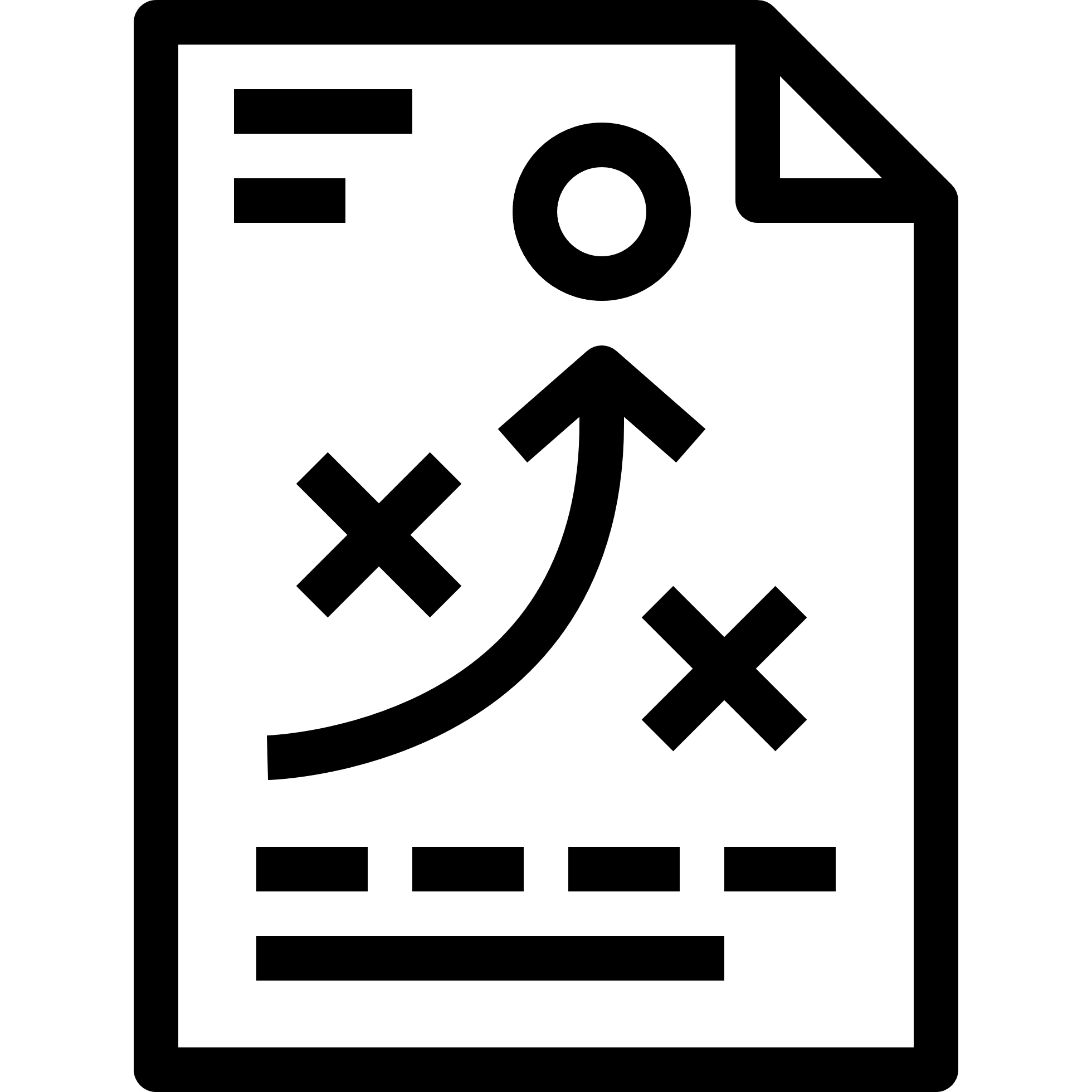 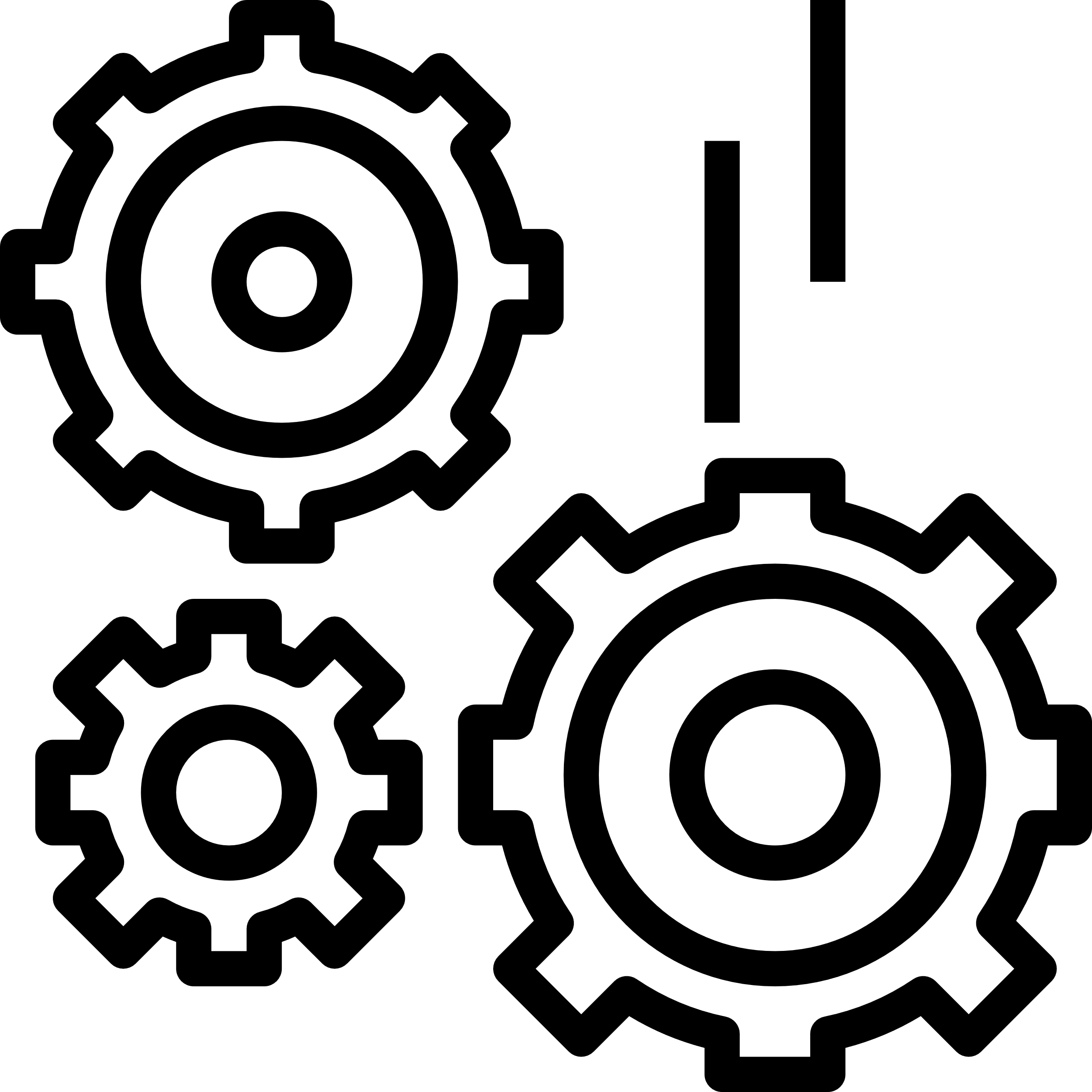 01
02
03
04
05
Build your Business Case
Assess Org Readiness
Create a Change Mgt Plan
Enable the Process
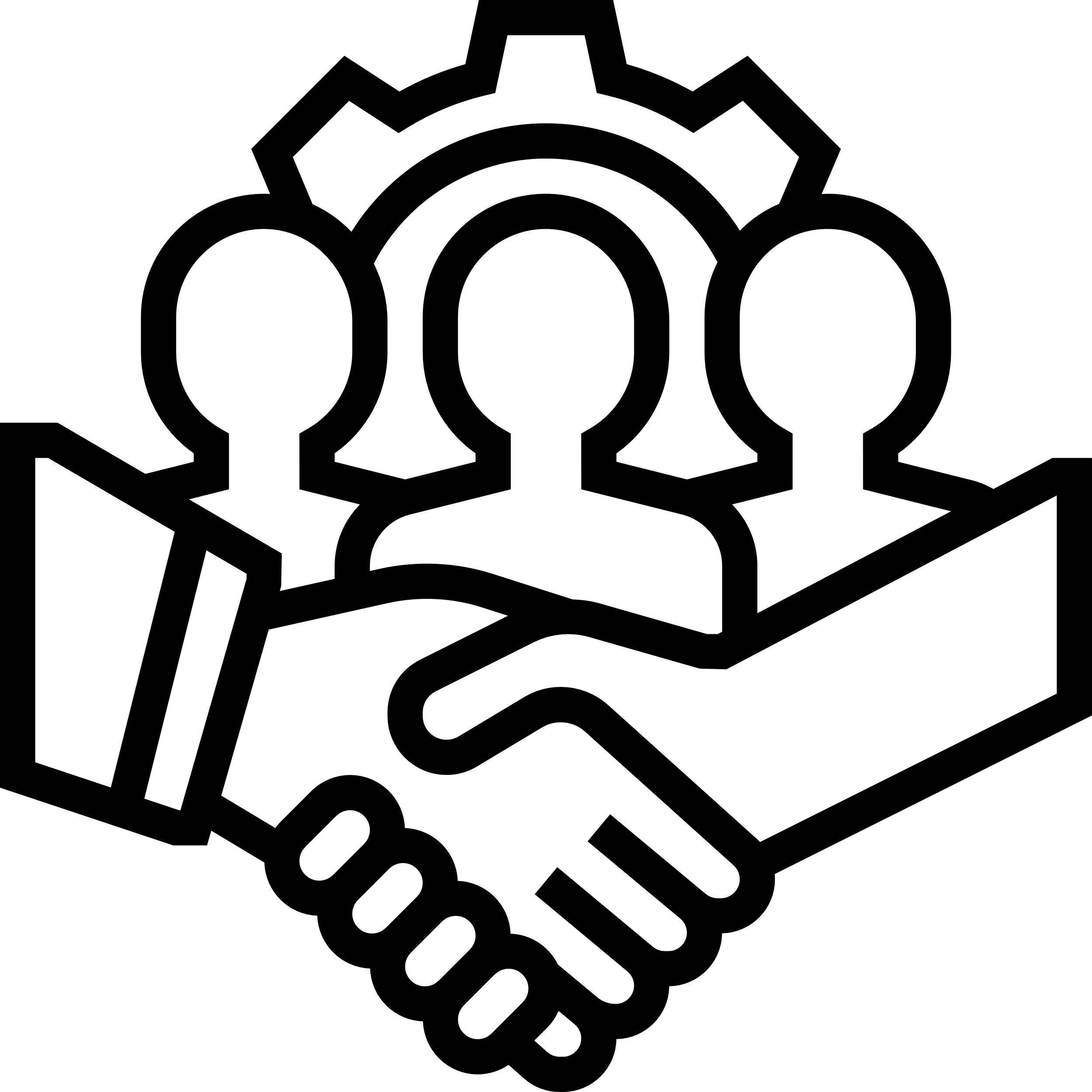 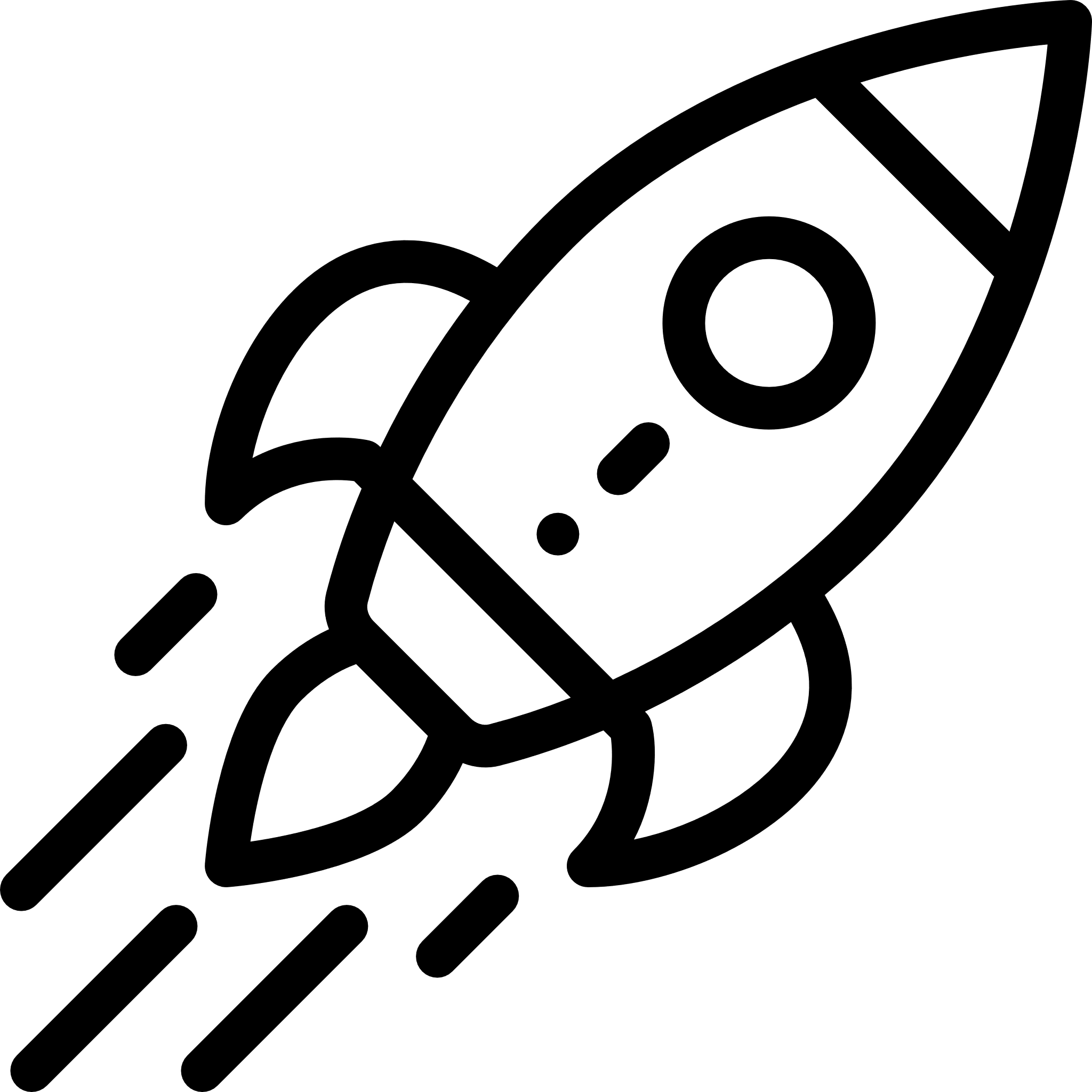 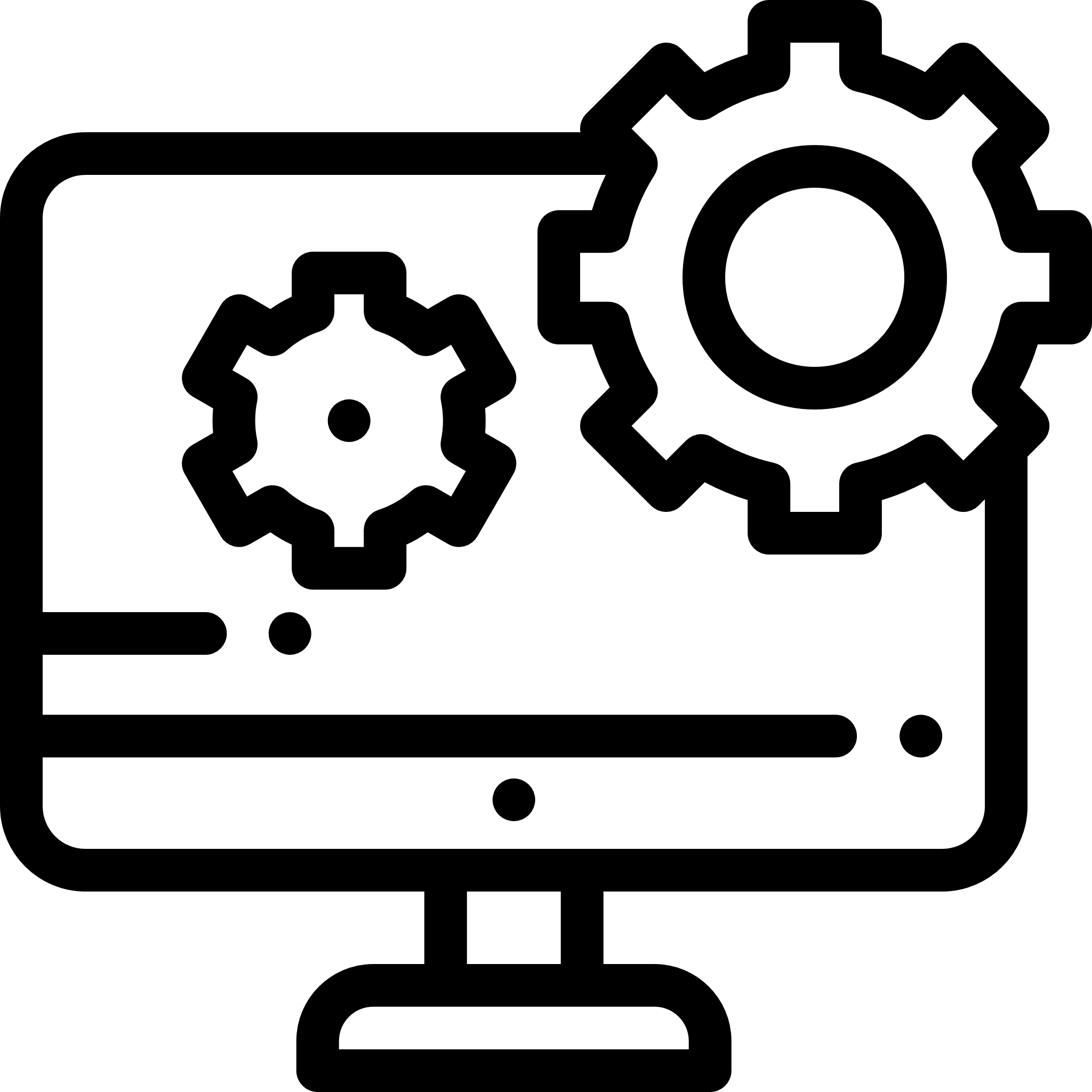 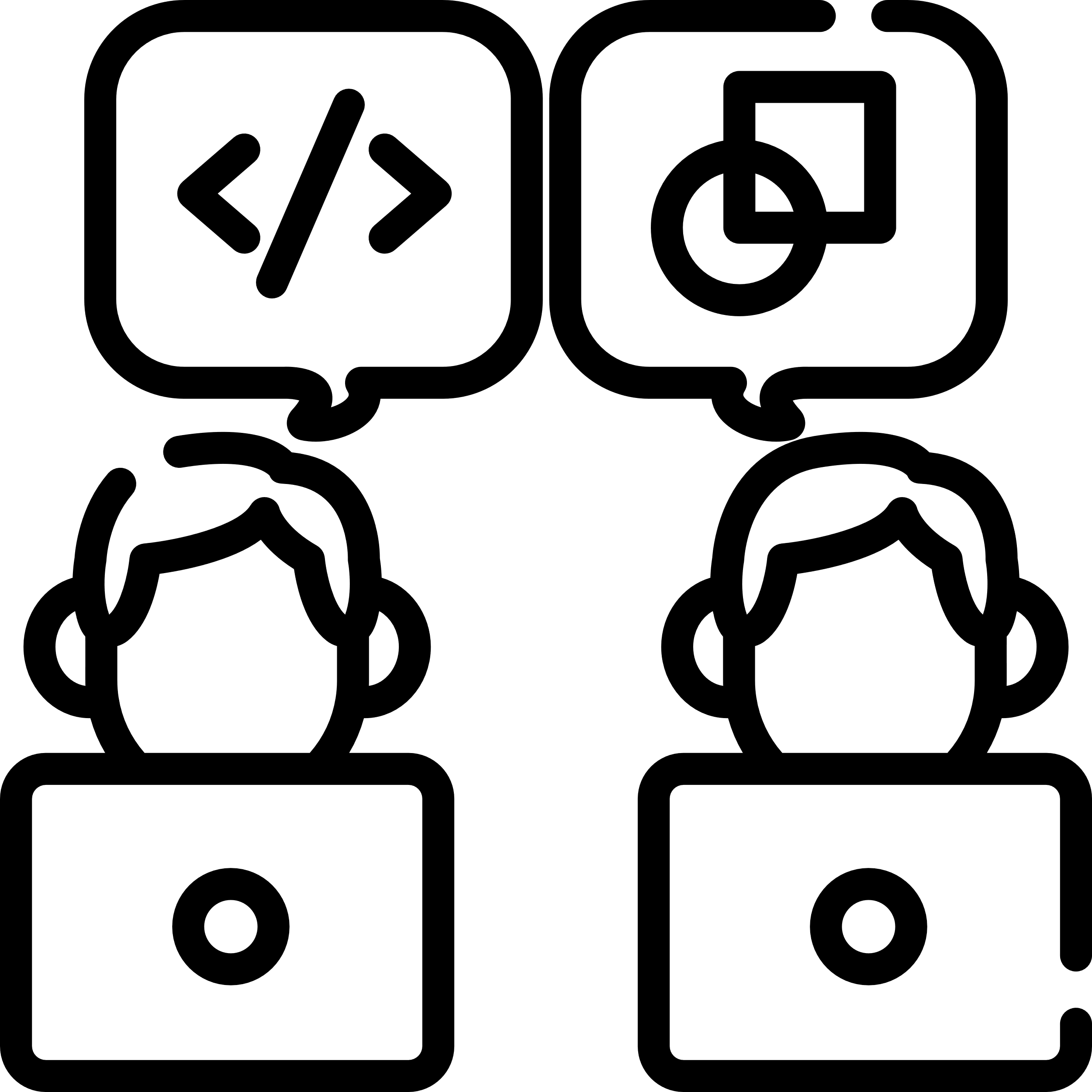 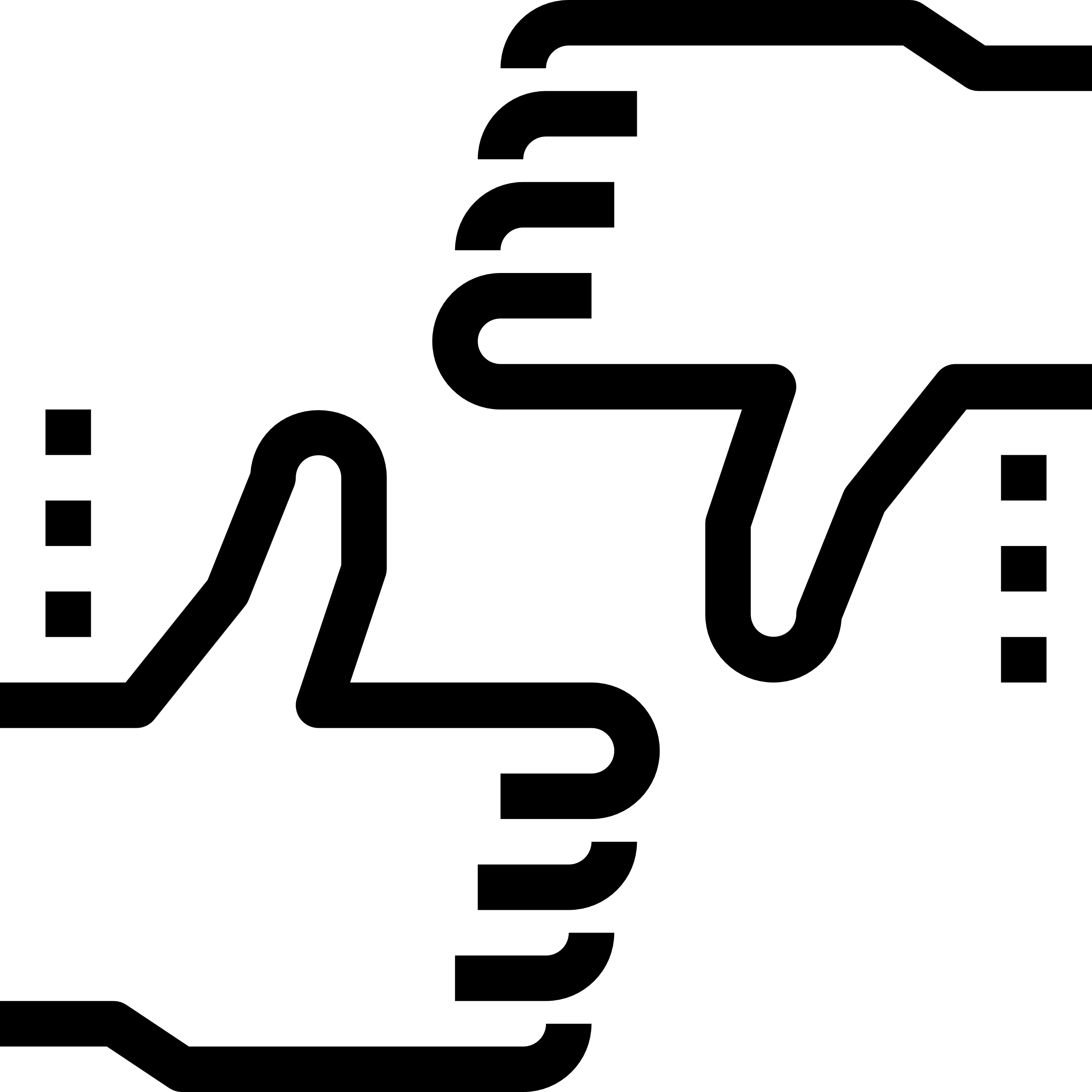 09
08
07
06
Deploy to the Enterprise and Evolve
Collect Feedback & Adjust Change Plan
Align HRSystems
Pilot
36
The Inside Gig
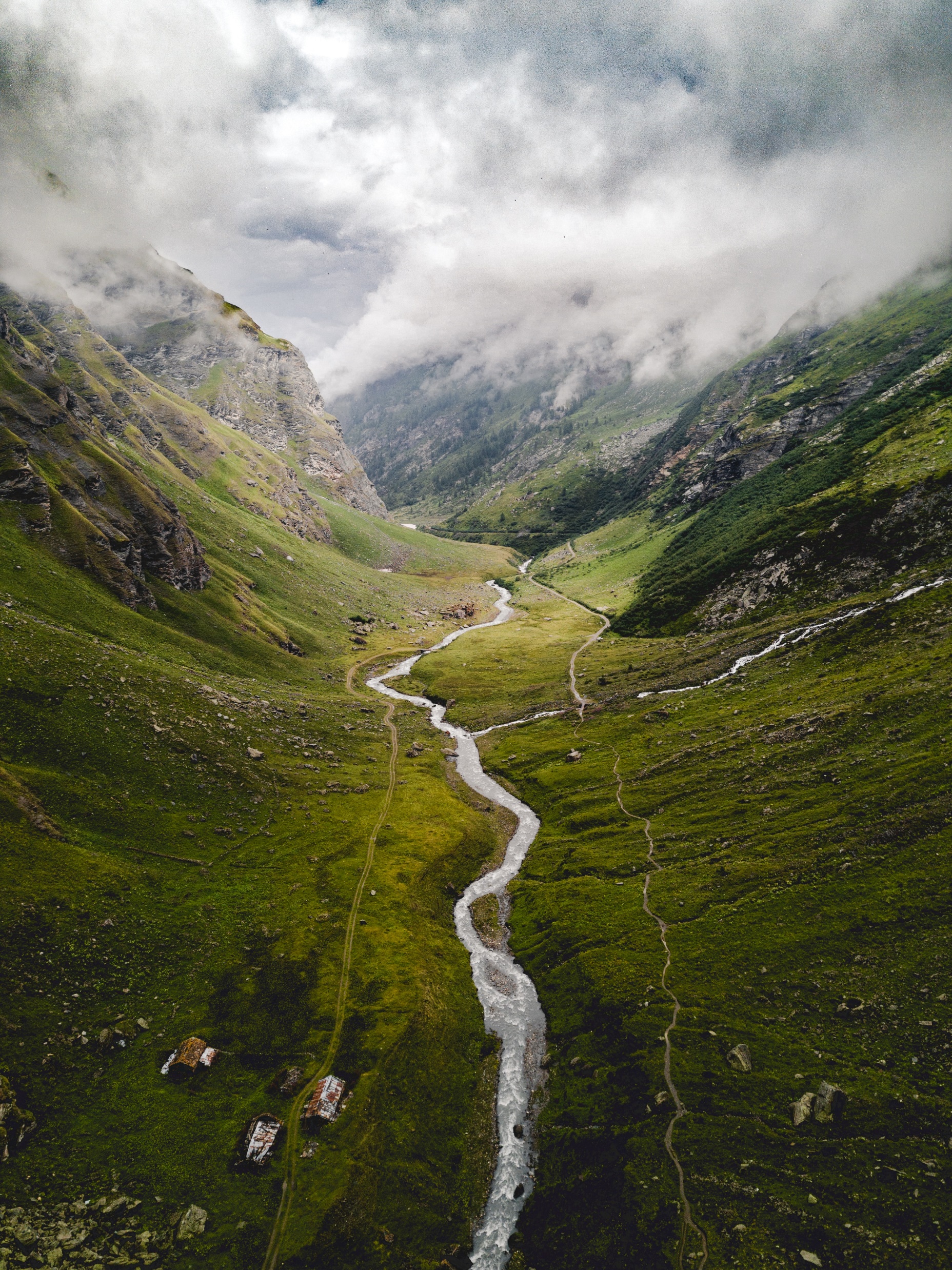 Big Journeys begin with Small Steps
What steps will you take to unleash the capacity of your organization?
EDIE GOLDBERG, PH.D.

edie@elgoldberg.com
www.elgoldberg.com
650-854-0854
Kelley Steven-Waiss
kelley@hitch.works
www.hitch.works
415-596-5553
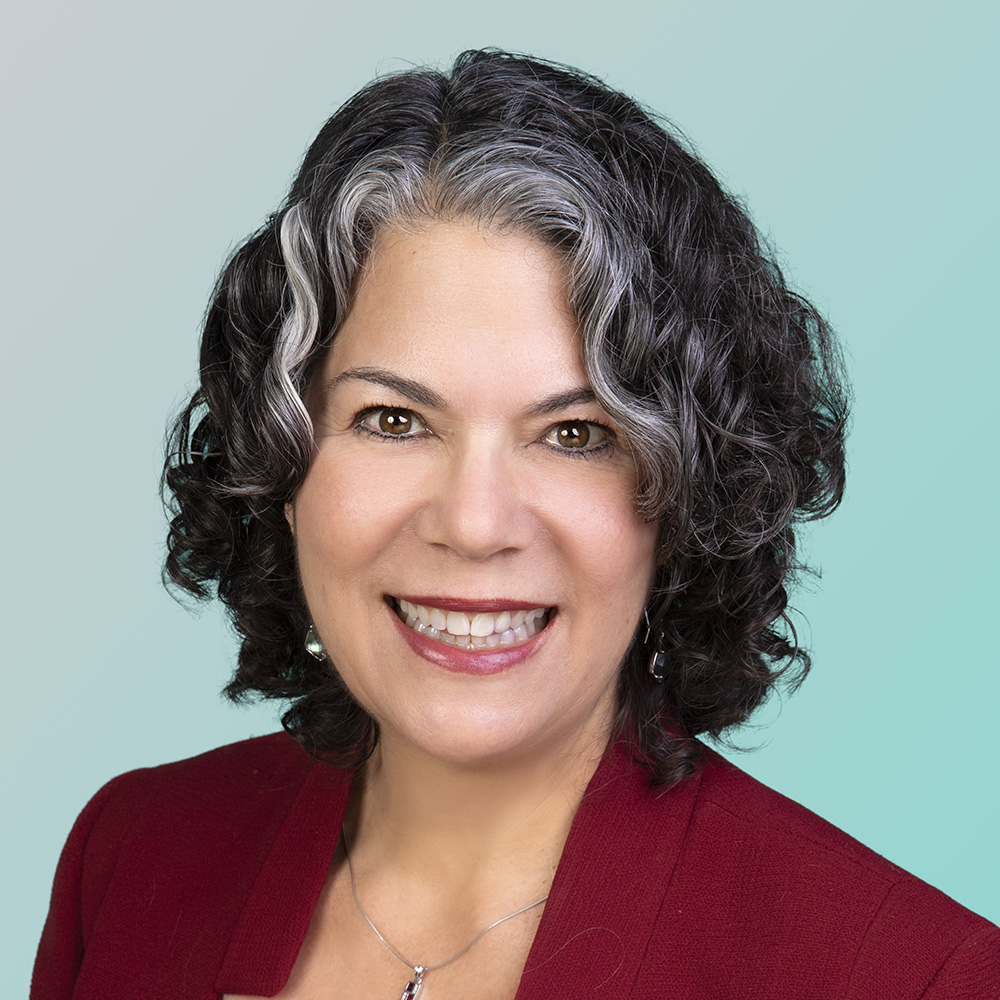 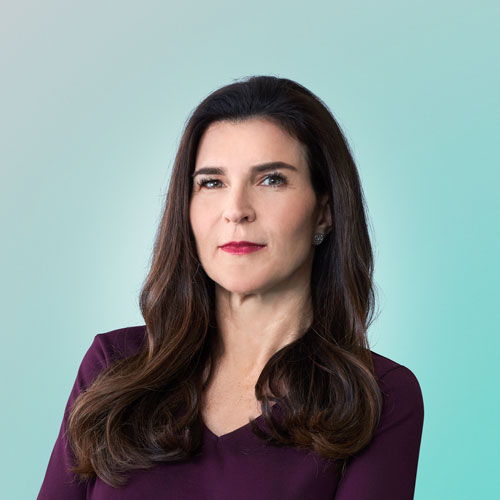 [Speaker Notes: The world of work is changing, and the way work gets done has changed as well. Employees want diversity and choice in work.  They want to continuously learn and grow as a professional. 

“What small steps can you take now to create an internal gig platform to share talent across organizational boundaries and unleash the capacity of your organization?”


Extra: The time for action is now.  How will you build a work environment that is more agile, and increases employee engagement by creating opportunities for continuous learning while doing high-value work?]
HCG Talent Updates
Thank You!Upcoming EventsJANUARY: Webinar on ResilienceFEBRUARY: Workshop series on Data Science for HR
SIGN-UP
Evidence-based insights on trending topics in talent management
WEBINARS, PODCASTS, BLOGS, EBOOKS
insights@humancapitalgrowth.com
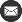 Follow us
www.linkedin.com/company/human-capital-growth
@hcgtm
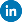 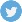 38